MIKROSZKÓPIÁS MÓDSZEREK - PÁSZTÁZÓSZONDÁS MIKROSZKÓPIA
Dr. Bonyár Attila
bonyar@ett.bme.hu

Budapest, 2015.04.16; 2015.04.30.
SPM módszerek története	Nobel-díjak
STM (Scanning Tuneling Microscope)
	1981: Gerd Binnig, Heinrich Rohrer (IBM, Zürich);  	Nobel: 1986
	(Ernst Ruskával megosztva, aki a SEM feltalálója)
	A felfedezés és a díj között csupán 5 év telt el!

AFM (Atomic Force Microscope)
	1986: Binnig, Rohrer, Quate (IBM, Zürich és 	Stanford University)
2/87
[Speaker Notes: Első alagútáramon alapuló topográfiás eljárást Russel D Young dolgozta ki 1965-1971 között.]
HOGYAN TALÁLJUNK FEL SPM-et? I.
AFM, atomic force microscopy: Contact AFM, Non-contact AFM, 	Dynamic contact AFM, Tapping AFM
BEEM, ballistic electron emission microscopy
CFM, chemical force microscopy
C-AFM, conductive atomic force microscopy
EFM, electrostatic force microscopy
ESTM electrochemical scanning tunneling microscope
FMM, force modulation microscopy
KPFM, kelvin probe force microscopy
MFM, magnetic force microscopy
MRFM, magnetic resonance force microscopy
NSOM, near-field scanning optical microscopy (or SNOM, scanning near-field optical microscopy)
3/87
HOGYAN TALÁLJUNK FEL SPM-et? II.
PFM, Piezoresponse Force Microscopy
PSTM, photon scanning tunneling microscopy
PTMS, photothermal microspectroscopy/microscopy
SECM, scanning electrochemical microscopy
SCM, scanning capacitance microscopy
SGM, scanning gate microscopy
SICM, scanning ion-conductance microscopy
SPSM spin polarized scanning tunneling microscopy
SSRM, scanning spreading resistance microscopy
SThM, scanning thermal microscopy
STM, scanning tunneling microscopy
SVM, scanning voltage microscopy
SHPM, scanning Hall probe microscopy
SXSTM synchrotron x-ray scanning tunneling microscopy
4/87
AZ SPM-ek megkülönböztetése
Az egyes típusok közötti különbség lehet:
kölcsönhatás típusa
térképezés módszere

Bizonyos SPM módszereknél a kombinált (lift-mode) képalkotás lehet célravezető.

Ezen kívül, bár nem hívjuk SPM-nek, vannak kísérletek adattárolásra is AFM-szerű tűkkel (millipede)
5/87
BRUKER diInnova SPM (BME-ETT)
Támogatott üzemmódok:
 AFM (Atomic Force Microscopy),
 kontakt mód,
 kopogtató (tapping) mód,
 LFM (Lateral Force M.),
 STM (Scanning Tunneling M.)
 EFM (Electric Force M.),
 MFM (Magnetic Force M.),
 SCM (Scanning Capacitance M.)
Fluidikai cella:
 kompatibilitás biológiai mintákkal
 DNS „nanoborotválás”
 DNS „nanobeültetés”
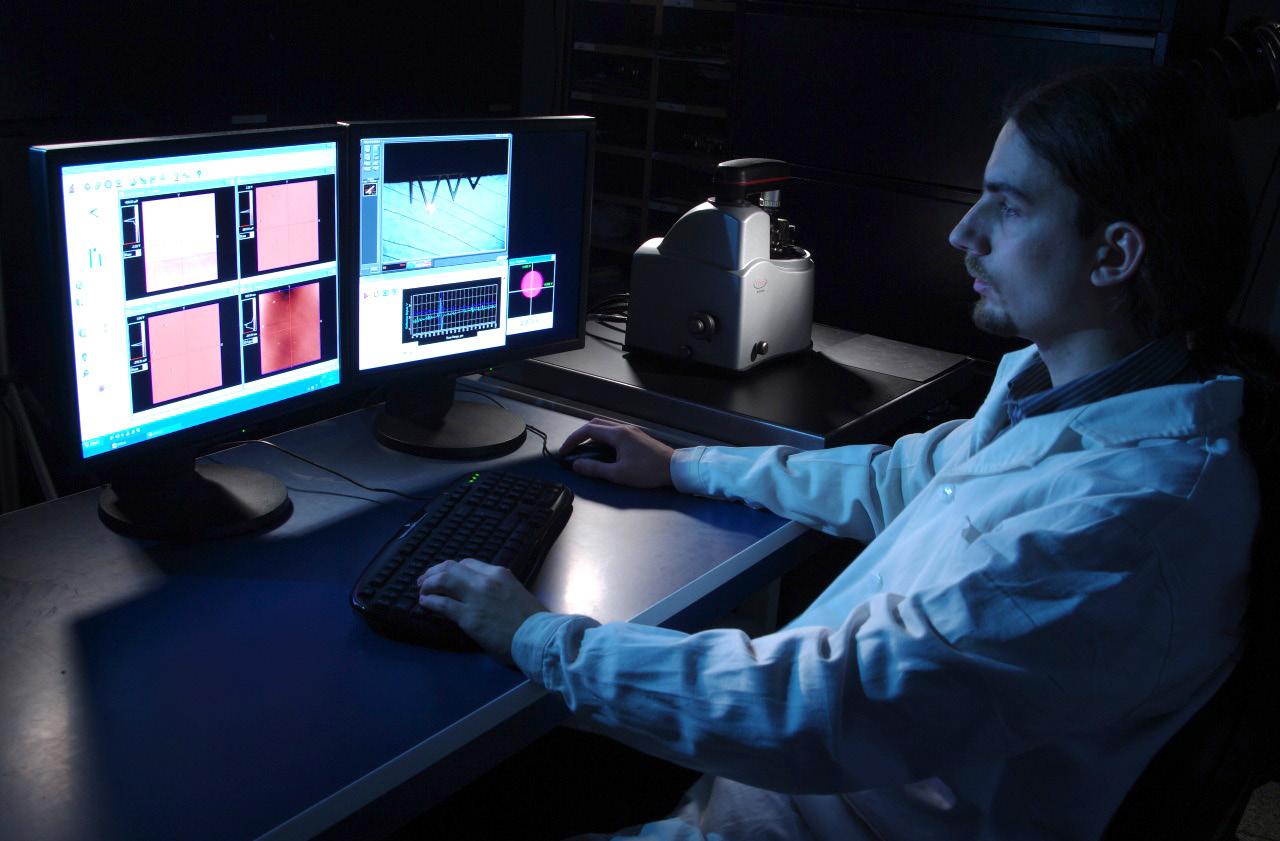 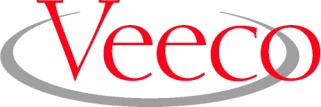 diInnova
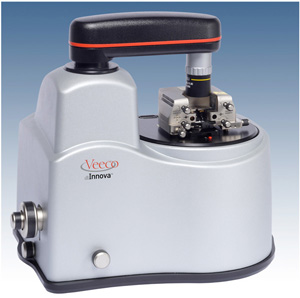 6/87
A készülék rezgésmentesítése
Akusztikus hullámok a levegőben-> zárható doboz vagy „sapka”

Vezetett rezgések pl. talaj -> rezgésmentesítő asztal
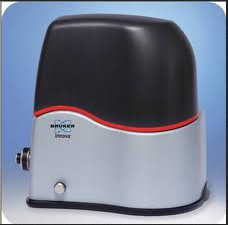 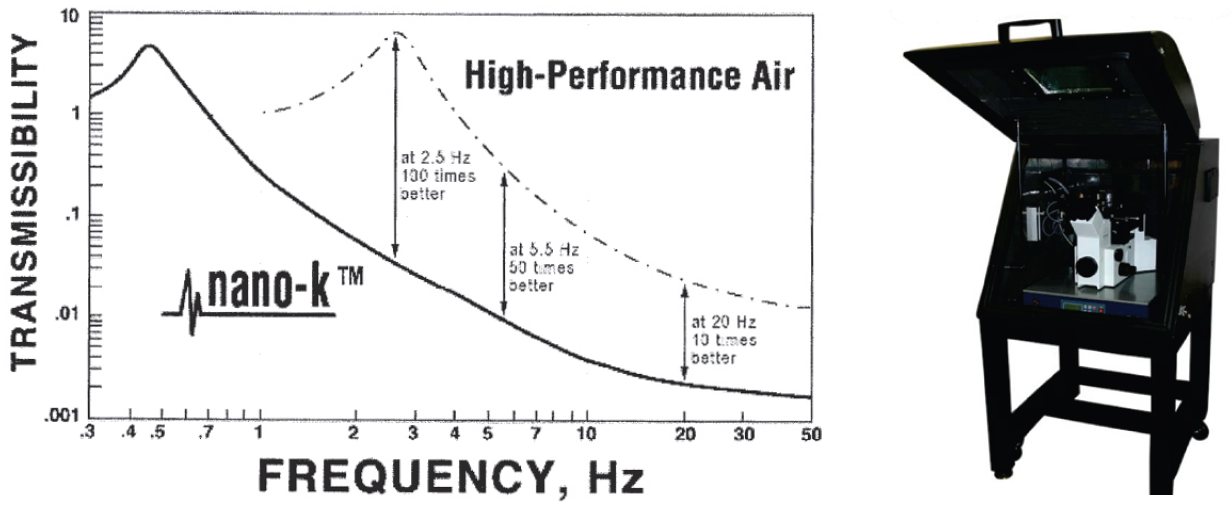 7/87
Pásztátó alagútmikroszkóp I.
Vegyünk egy elektront, melynek adott a mozgási energiája, és beleütközik egy véges kiterjedésű potenciálgátba (ez a gát lehet például egy vékony szigetelő réteg). Az elektron mozgását a Schrödinger-egyenlet írja le
Egydimenziós esetben, és véges, L szélességű négyszögletes potenciálgát esetében a Schrödinger-egyenlet:
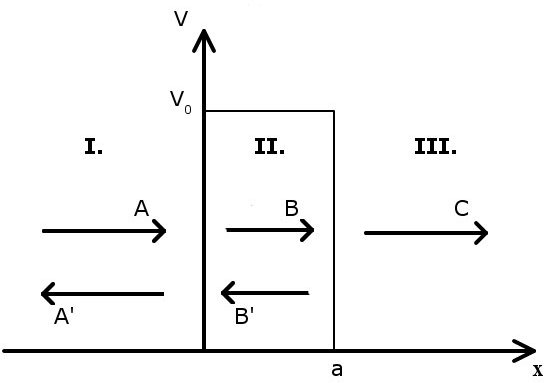 8/87
[Speaker Notes: A lényeg: T: transzmisziós együttható, ha a potenciálgát keskeny és alacsony -> áthaladás valószínüsége a szigetelő vastagságától exponenciálisan függ. Vagyis, ha potenciálkülönbséget hozunk létre egy vékony, nm-es szigetelőréteg két oldala között, akkor a szigetelő vastagságától erősen függő áram fog folyni!! = érzékenyek vagyunk a szigetelő vastagságára nézve.]
Pásztátó alagútmikroszkóp II.
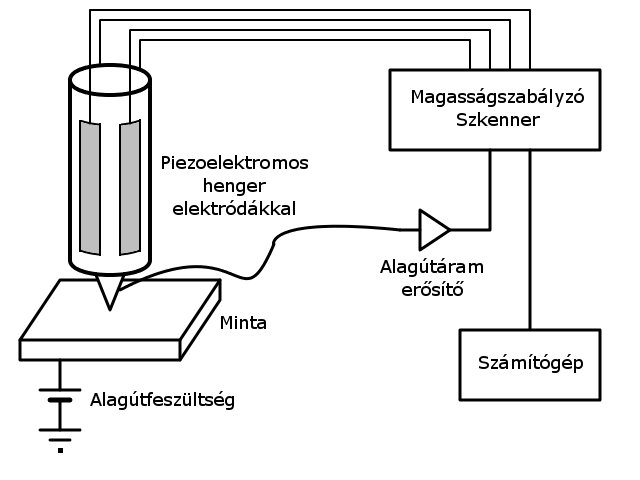 9/87
Az STM hegy
Az STM hegy természetesen vezető kell, hogy legyen
ezen kívül pedig követelmény az anyagával szemben, hogy ellenálló legyen
Volfrám,
platina-iridium ötvözet
A „hegyezés” legkifinomultabb az elektrokémiai maratás:
a volfrám esetében kálium-hidroxid (KOH)
a platina-iridium ötvözet esetében kálium-klorid vizes oldata
Az STM heggyel szemben nincsenek olyan konkrét követelmények, az STM képalkotását alig befolyásolják a mikroszkóp hegyének geometriai viszonyai.
A legegyszerűbb STM alkalmazásokban gyakran elég egy finom vágóeszközzel kis szögben elvágni egy volfrám huzalt.
Az ilyen módszerrel elkészített STM hegyek geometriája véletlenszerűen alakul ki, a csúcs görbületi sugara  0,1 μm és 1 μm közé esik.
10/87
Manipuláció stm-mel
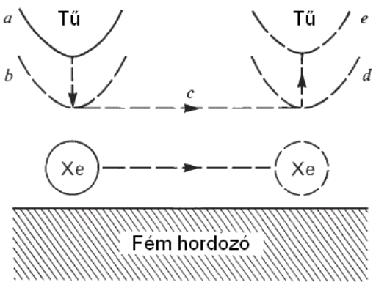 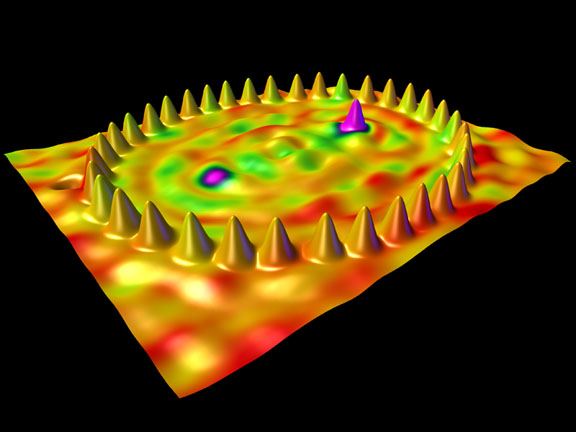 Először megkeressük a mozgati kívánt, felületen kötött atomot
Az STM tűt az atom felé helyezzük
Az alagútáram növelésével csökkentjük a tű és az atom közötti távolságot
Ha a megfelelő alagútáram értéket állítottuk be, akkor ezek után az atom együtt fog mozogni a minta felszínén.
Mozgassuk tehát a tűt a kiválasztott pozícióig.
Csökkentsük az alagútáram értékét, aminek hatására az atom-tű kölcsönhatás gyengül,
Az atom-felszín kötőerő hatására ismét megkötődik a felszínen.
Kvantumkarám
11/87
[Speaker Notes: Kvantumkorall [Manoharan, 2000] atomis simaságú réz cu(111) felületen kobalt atomok ellipszis elrendezésben. A képen az elektron valószínüségsűrűség függvényében tapasztalható állóhullámok láthatóak.]
AFM – atomerő mikroszkóp
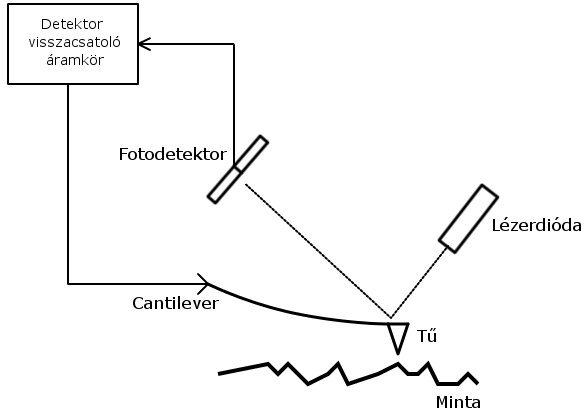 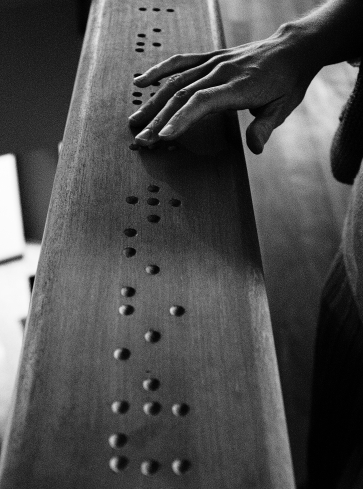 Az AFM működése hasonló a mikrotűs profilmérőkéhez, azonban annál jóval kifinomultabb eszközről van szó. Egy hegyes tűt a minta felületén mozgatjuk. A tű egy vékony, és ezáltal könnyen hajló konzol (kantilever) végén található. A tű követi a minta felületén lévő kitüremkedéseket és bemélyedéseket.
12/87
AFM – atomerő mikroszkóp	Tű mozgatásával
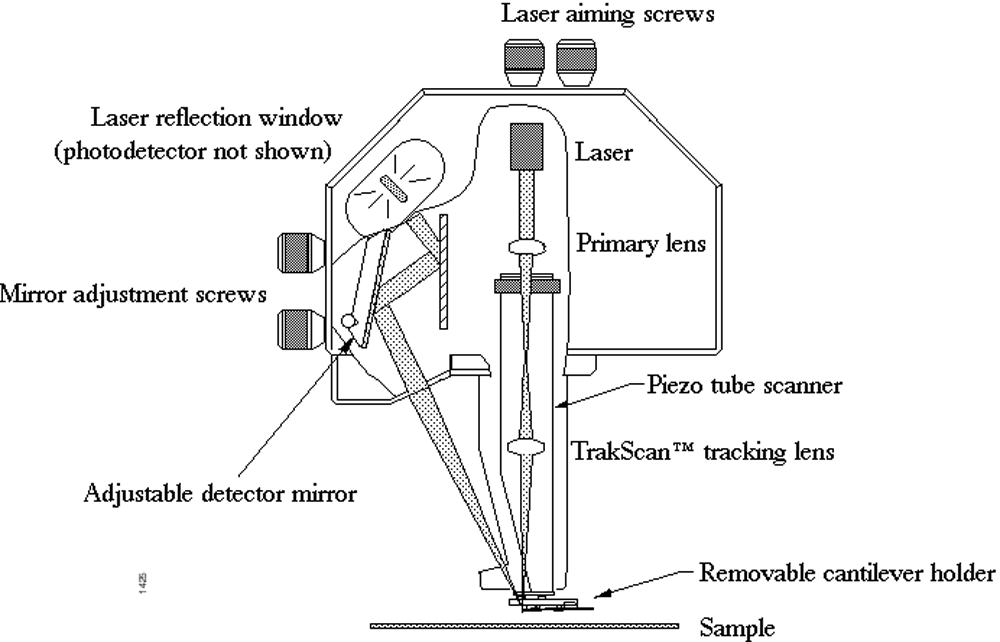 13/87
AFM – atomerő mikroszkóp	minta mozgatásával
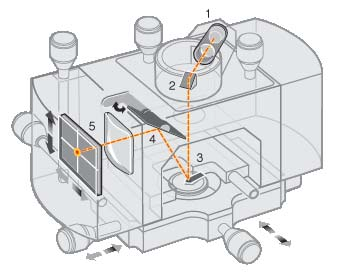 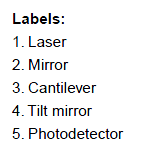 14/87
A képalkotás elve
A kontakt üzemmód bemutatásán keresztül
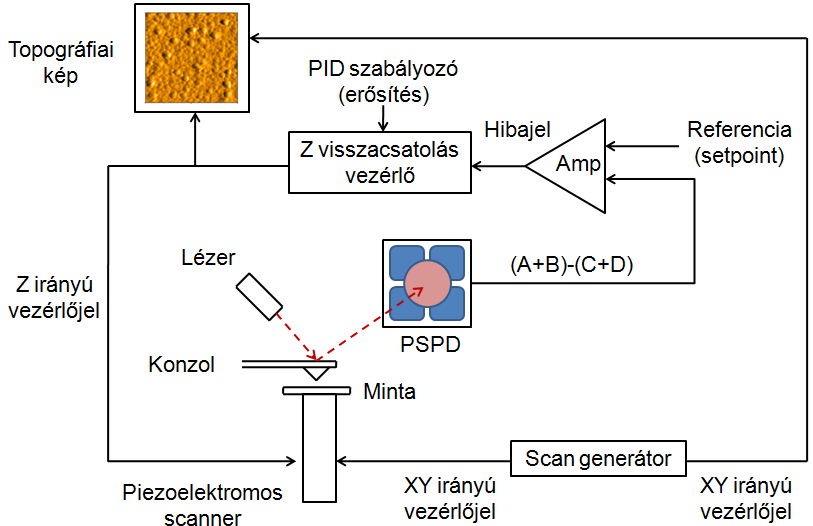 15/87
[Speaker Notes: PSPD: Position Sensitive Photo Detector]
AZ AFM TŰ
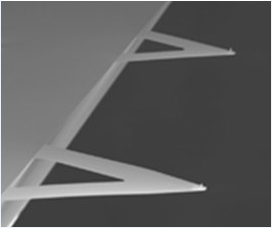 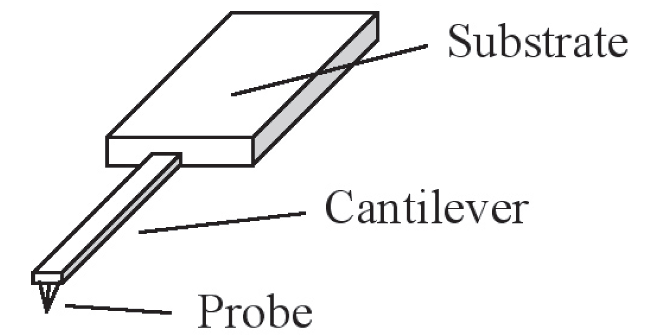 Si chip
Rugós tartókonzol
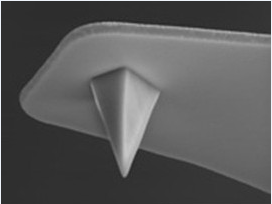 Szonda vagy hegy
Tipikus SiNi alalpú AFM tűk felépítése és a fontosabb elnevezések
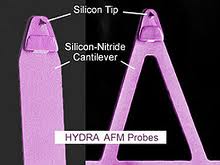 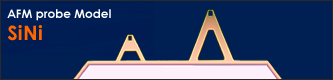 16/87
AZ AFM tű
Anyaga legtöbbször szilícium, vagy szilícium-nitrid.
Elektrokémiai maratással:
Egy passziváló réteggel (például oxiddal) megóvjuk azokat a részeket, amelyeket nem kívánunk marni
a munkadarabot az anyagához megfelelő maratószerbe helyezzük. (Ez a maratószer sokféle lehet, pl. fluorsav)
A maratószeren keresztül zárunk egy áramkört, amibe belekapcsoljuk a munkadarabot.
Így az átfolyó áram nagyságával  tudjuk szabályozni a maratás sebességét.
 
Fókuszált ionnyalábbal (FIB – Focused Ion Beam):
A mechanikai úton kialakított hegyre elekromos térben gyorsított ionokat (például argont) lőnek, és ezzel alakítják ki a kis hegygörbületet. Az eljárás előnye, hogy reprodukálható, és jó minőségű végeredményt ad, azonban speciális eszközt igényel.
17/87
AZ AFM TŰ
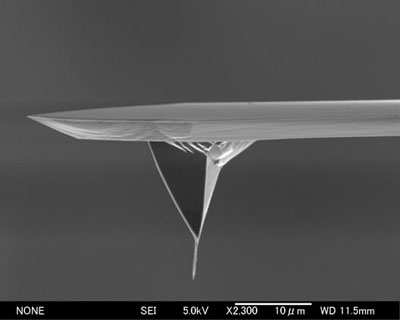 Szén nanocső „ragasztásával”
Az előzőleg előkészített AFM hegyre szén nanocsövet helyeznek (ezt „pick-up” technikával valósítják meg).
A nanocsövet van der Waals erő tartja a helyén.
18/87
AZ AFM TŰ
SEM képek három eltérő technológiával előállított Si alapú AFM tűről
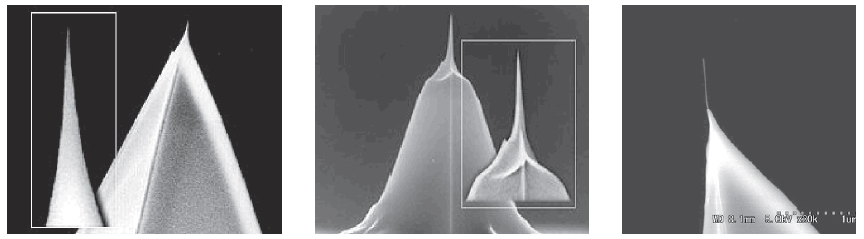 Elektrokémiai marás
Fókuszált ionsugaras marás
Szén nanocső ragasztással
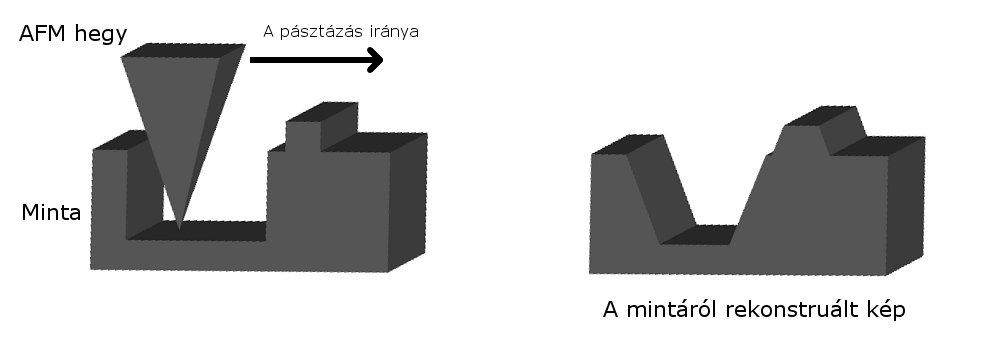 Cél, minél hegyesebb tű, de a hegyesebb tű törékenyebb
19/87
AFM minta mozgatása
Szervetlen kristály (például Lítium-nióbát - LiNbO3, bárium-titanát – BaTiO3).
A piezoelektromos együttható tipikus értéke ezeknél az anyagoknál 10-10-10-11 m/V nagyságrendjébe esik.
Ebből látszik, hogy a piezoelektromos anyagokkal rendkívül pontos pozícionálást végezhetünk el, feltéve, hogy a maximális elmozdulás kicsi.
Az SPM módszerek esetében leggyakrabban egy speciális kerámiából, ólom-cirkónium-titanátból (PZT) szinterelt hengert használnak.
20/87
AFM minta mozgatása
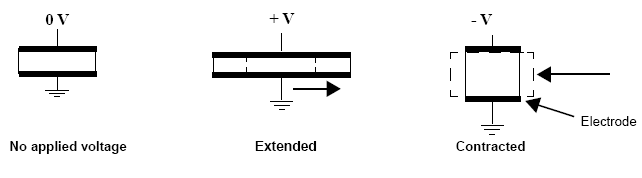 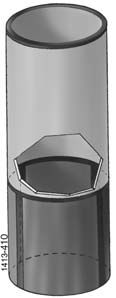 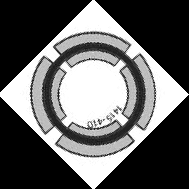 Pl. Bruker diInnova:
Large area scanner: 
max. 100 um x 100 um
Small area scanner: 
max. 5 um x 5 um
21/87
AFM minta mozgatása
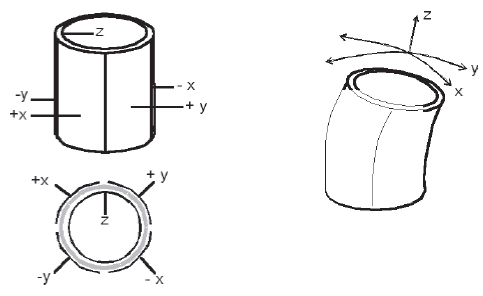 A pásztázás közben a piezo cső „bólogató” mozgást végez, a minta egy ív mentén mozog -> kompenzáció a kép feldolgozása során
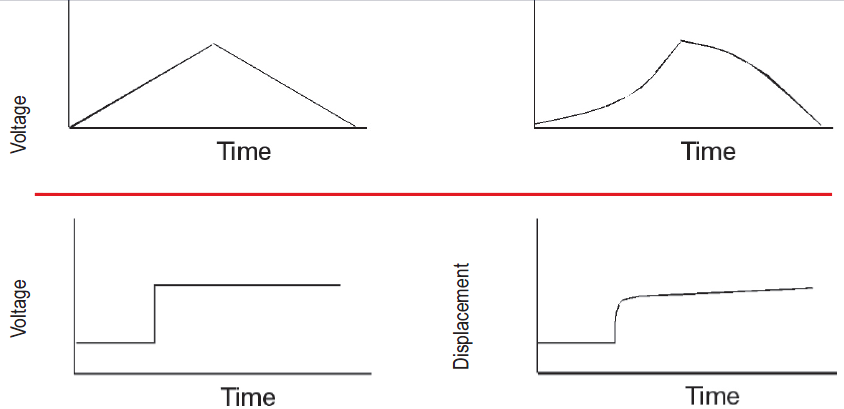 A PZT kerámia hiszteréziséből adódó mozgási nemlinearitás
A PZT kerámia kúszása
Mindkettő korrigálandó!
22/87
Kantilever elmozdulásának mérése
PSPD: pozíció érzékeny fotodetektor
QPD: négyosztású fotodetektor (CCD)
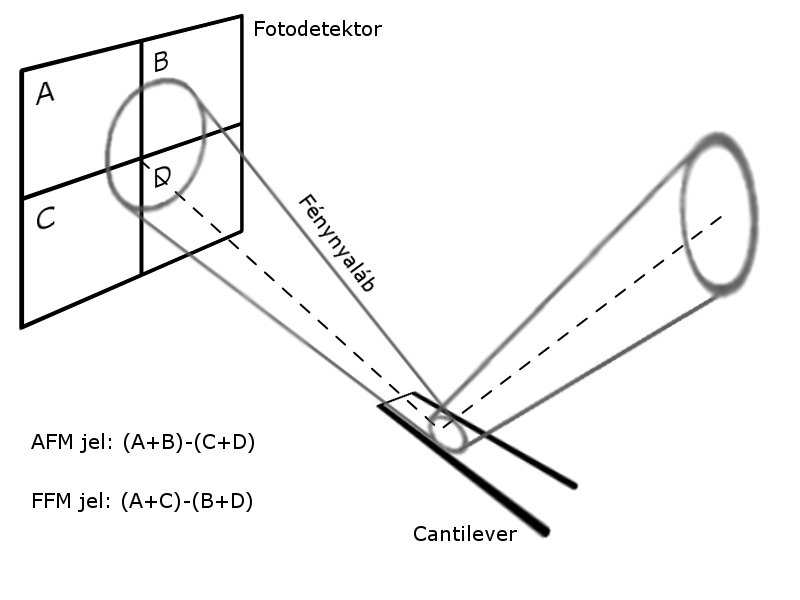 23/87
Kantilever elmozdulásának mérése
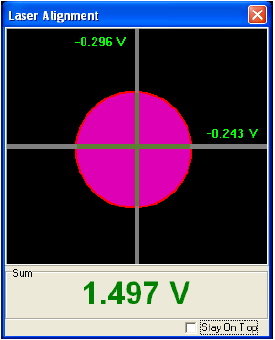 A
B
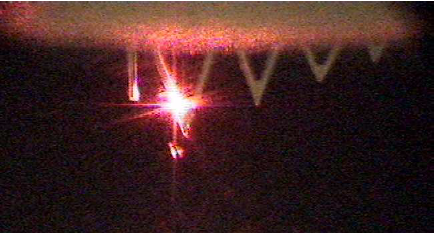 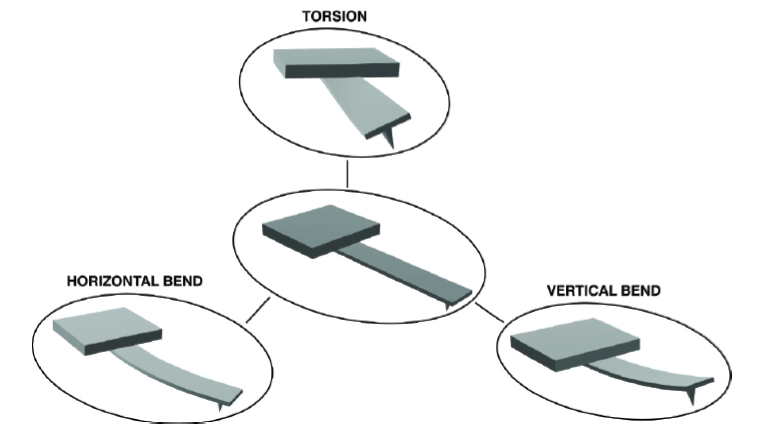 C
D
Laser a konzolra pozícionálva
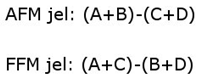 24/87
A rugós konzol lehetséges alakváltozásai a fellépő erők következtében
Kantilever elmozdulásának mérése
Piezorezisztív elmozdulás mérés
Kiolvasás – Wheatstone híd
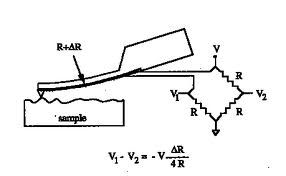 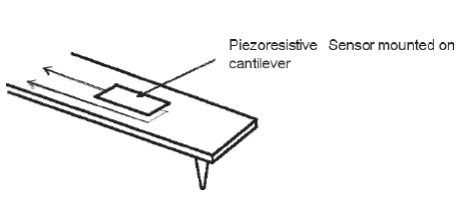 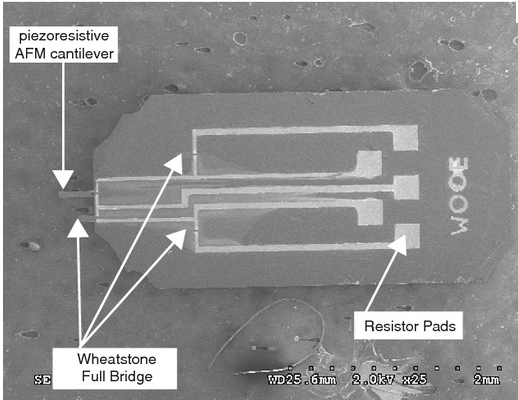 Piezorezisztív AFM chip
Előny: párhuzamosított mérések„cantilever array”
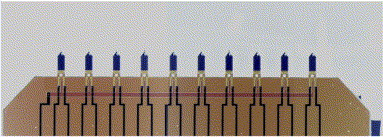 25/87
A szabályozási kör
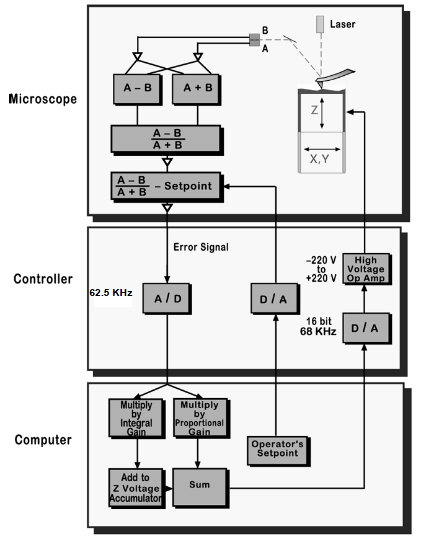 Négyszegmenses fotodetektor esetén a vertikális és laterális jelek képzése
A/D és D/A átalakítás 
(A piezo kerámia nagyfeszültséggel működik!)
PID szabályozás megvalósítása
26/87
A szabályozási kör
A PID helyes beállítása (kontakt mód)
PID értékek 0-nak választva: nincs szabályozás, a konzol elhajlik, de ezt nem kompenzáljuk a piezo mozgatásával. Hibajel (deflection signal) maximális.
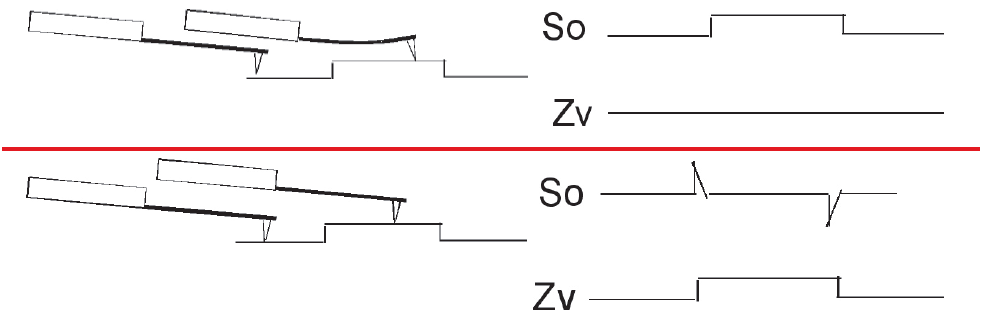 Optimális PID szabályozás. A konzol elhajlását konstans értéken tartjuk a piezo mozgatásával. A hibajel minimális. A magasság információt „átvisszük” a topográfiai jelbe.
27/87
A szabályozási kör
A PID helyes beállítása (kontakt mód)
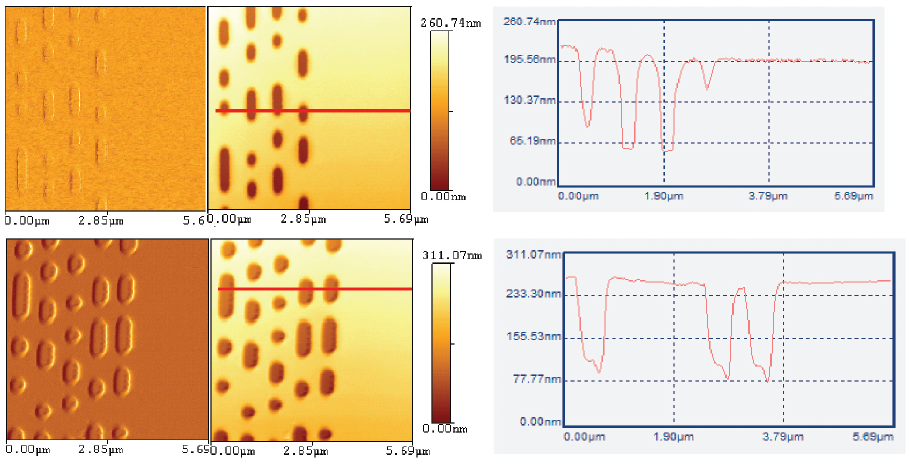 A laza szabályozási kör kvetkeztében rossz a tű követése -> magasabb struktúrák
Topográfia
Hibajel (deflection signal)
28/87
Nem jó a túl sok hibajel
A szabályozási kör
A PID szabályozás hatása
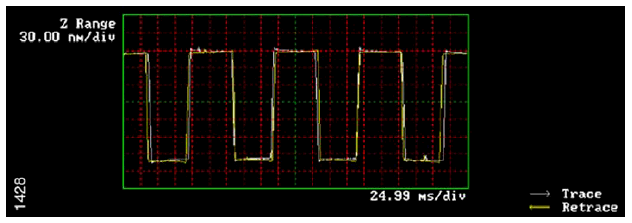 Optimalizált szabályozás
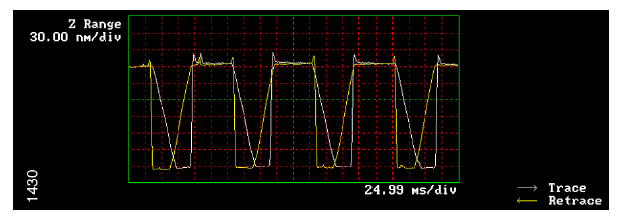 Setpoint túl kicsi (kontakt módnál)
29/87
[Speaker Notes: Setpoint túl közel a free air deflection-hoz]
A szabályozási kör
A PID szabályozás hatása
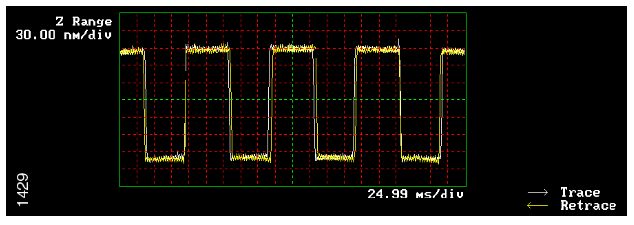 Integráló erősítés túl nagy („szőrösödés”)
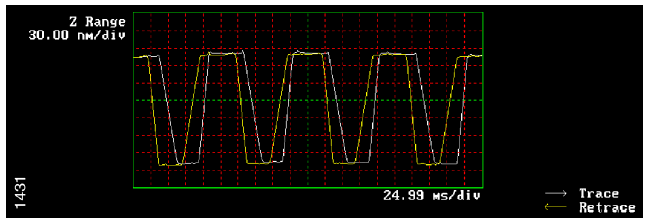 Integráló erősítés túl kicsi (laza követés)
30/87
A mérés lépései
Mintaelőkészítés
A minta maximális mérete kb. 2 cm mindhárom dimenzióban, és maximum kb 10 g (piezo rezonancia!!)
Minta felhelyezése a scannerre
Tű cseréje (opcionális)
Laser pozícionálása
Minta megközelítése a tűvel
PID optimalizálás
Érdemes nagyobb pásztázási mérettel indulni, mint ami a megfigyelni kívánt struktúrákhoz szükséges, és innen közelíteni
Pásztázás (nagy átfogás)
Nagyítás (zoom)
31/87
Tű felemelése
A mérés lépései
diInnova mérőfej
A tű lehelyezése a minta felületére
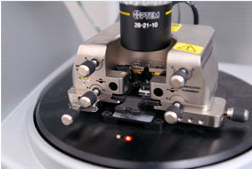 Léptetőmotor: nagy mozgástartomány (5 cm), rossz felbontás (~1 um)
Piezo scanner: kis mozgástartomány (7,5 um), nagy felbontás (~0,1 nm)

A kettőt felváltva kell használni!
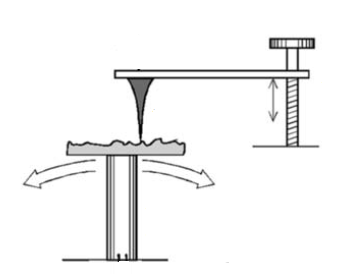 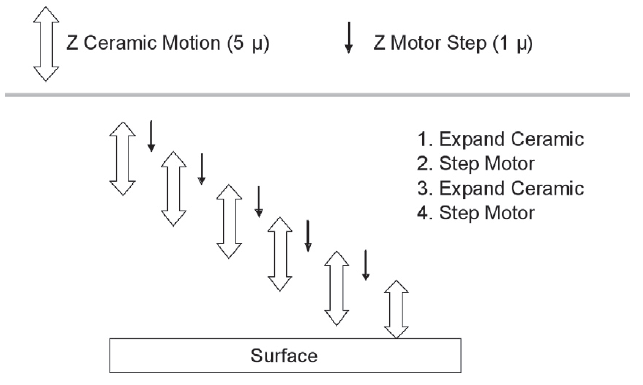 AFM tű
minta
léptetőmotorok
Piezo scanner
32/87
Afm mérési módok
3 alapvető mód van:
kontakt,
„tapping”,
nem kontakt.
A kantilever lényeges paraméterei:
rezonancia-frekvencia,
rugóállandó,
rezgés ampitudója.
33/87
Afm mérési módok
A Lennard-Jones potenciál és a működési tartományok
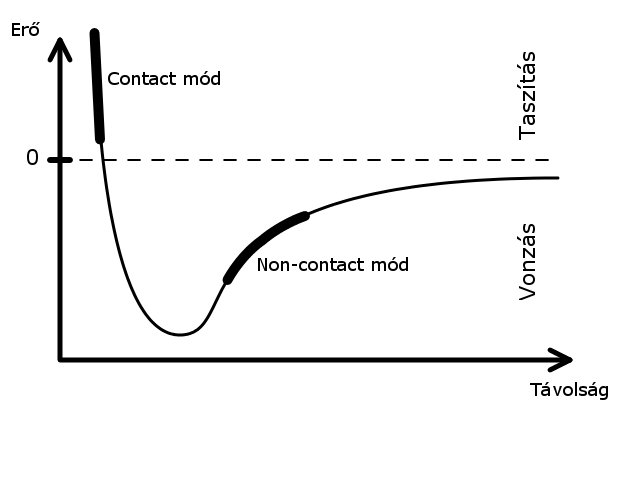 34/87
Afm mérési módok
A pont-spektroszkópia és a nyomóerő szabályozása
Hooke törvénye:

A nyomóerő szabályozása:

Ahol: F: erő [nN], k: rugóállandó [nN/nm], x: Z riányú kitérés [nm], R: a tű és a felület jellemző rugalmassága [nm/mV], Usp: setpoint (referencia) feszültség [mV]
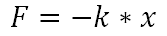 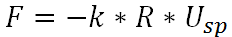 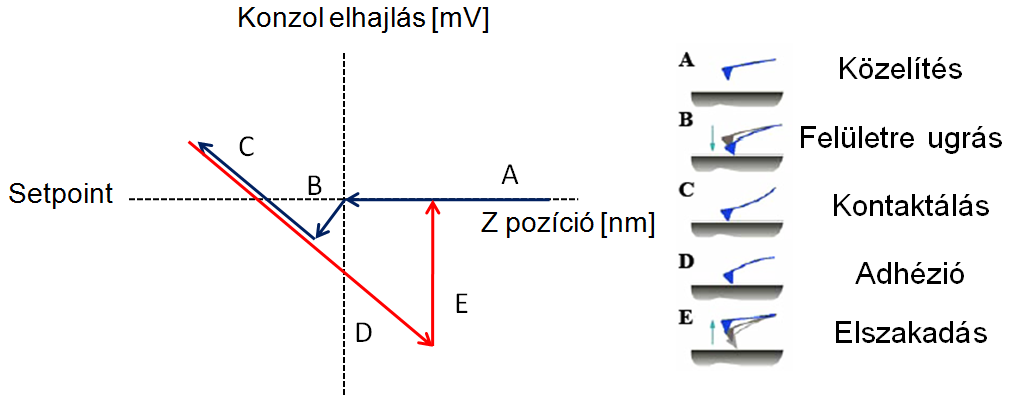 35/87
A kontakt mód
0,01 és 1,0 N/m közötti rugóállandó
Mérendő erő tipikusan nN-tól µN-ig
Levegőben és folyadék alatt is működik
Előnyök:
gyors,
((egyetlen módszer, amivel atomi felbontás elérhető (spec. felszínen),))
nagyon egyenetlen felületről a legjobb eredményt adja.
Hátrányok:
nyíróerők befolyásolják a térképet,
felületen adszorbeált folyadékréteg rontja a képminőséget,
bizonyos minták megsérülhetnek.
36/87
[Speaker Notes: Ha a relatív páratartalom 50%-nál magasabb -> víz adszorbeálódhat ami rontja a képminőséget]
A kontakt mód
Példa:
Technológiailag eltérő arany vékonyréteg felületek
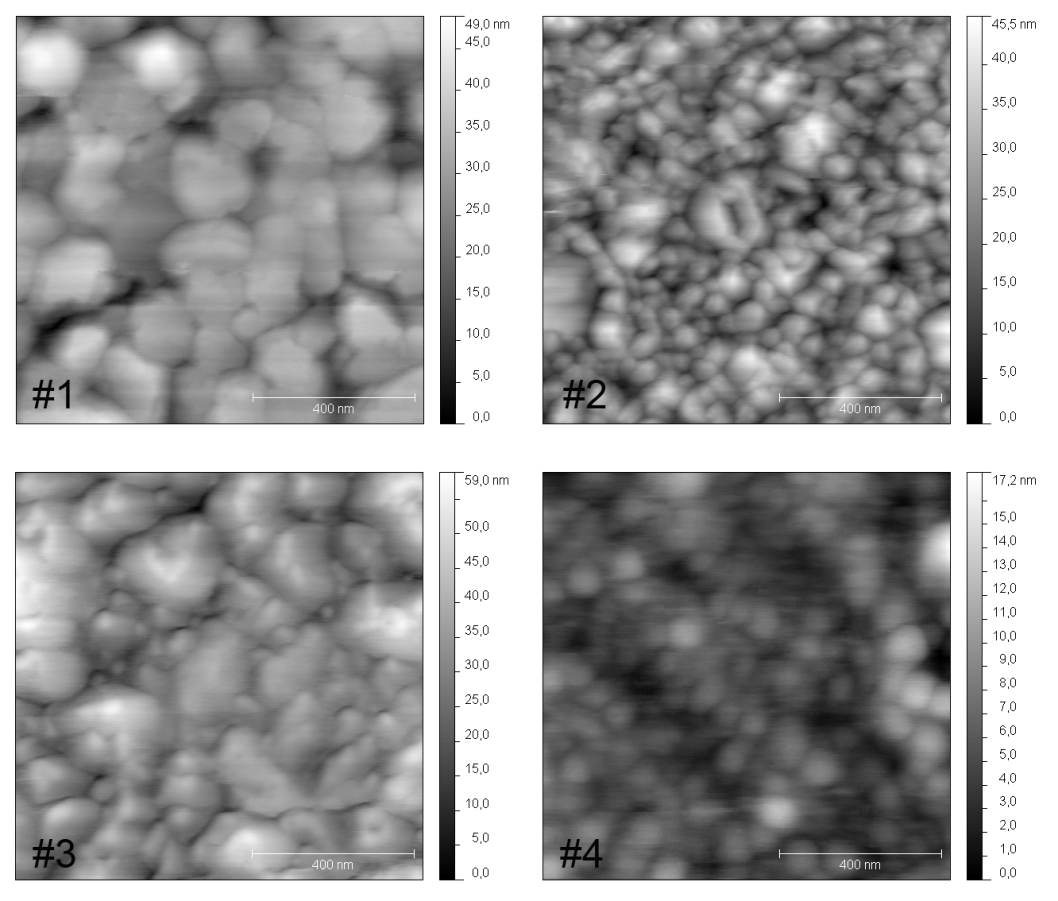 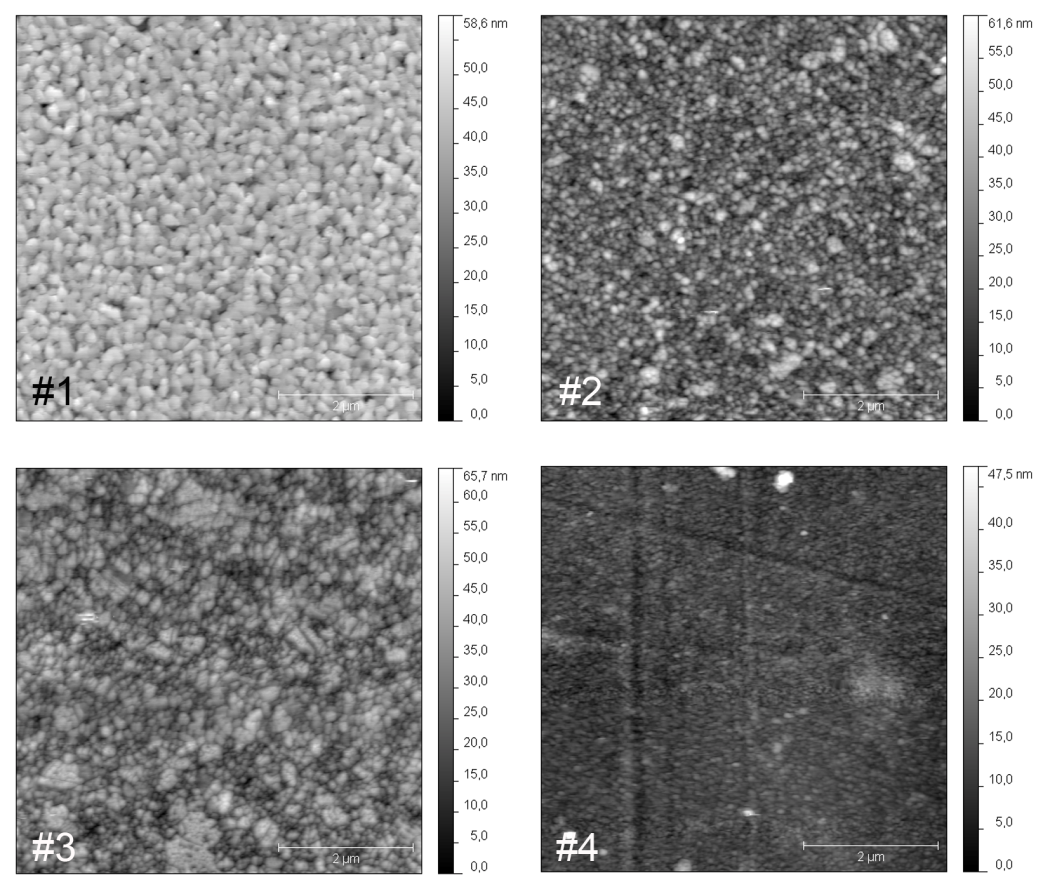 1 mm2
10 mm2
37/87
A kontakt mód
Példa:
KBr (001) sík, atomi felbontásban [Giessibl and Binnig 1992]
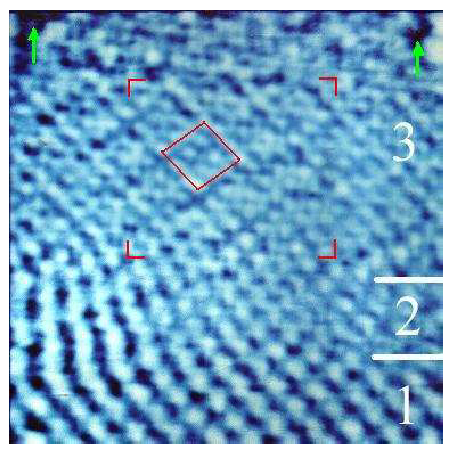 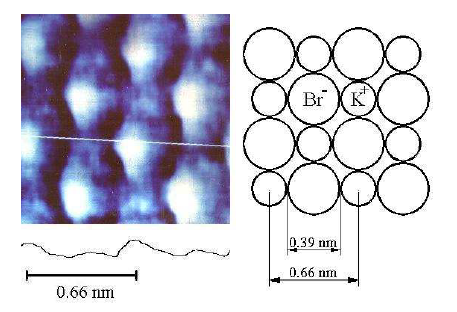 Pásztázási méret real time megváltoztatása 5 nm-ről 10 nm-re
38/87
A „Tapping” mód
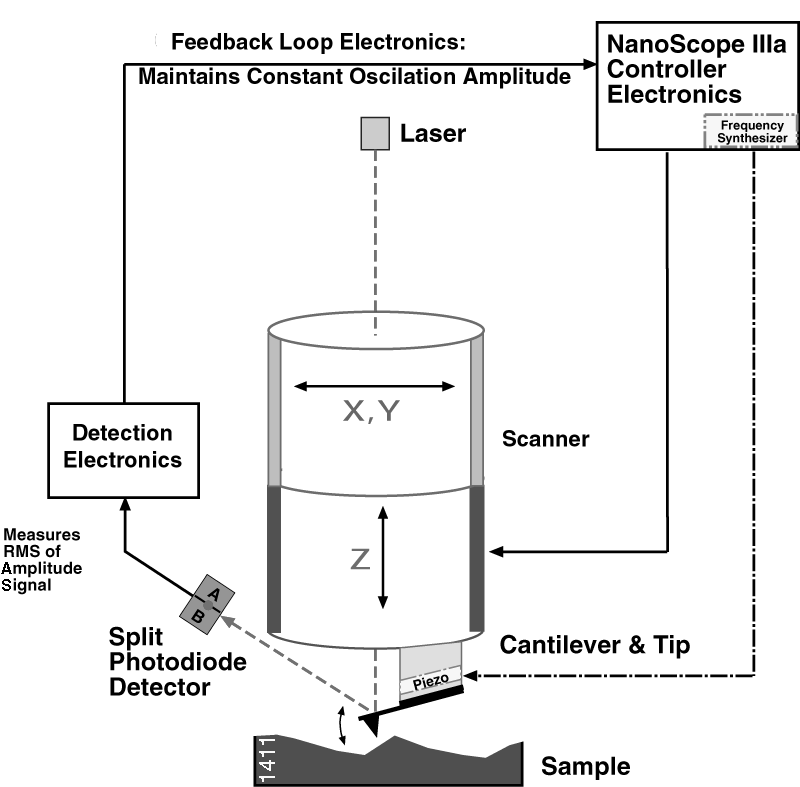 39/87
A „tapping” mód
1 és 100 N/m közötti rugóállandó
Rezonancia-frekvencia 300 kHz körül
A rezgési ampitudó RMS-e az, amire visszacsatolunk.
Amplitudó: 20nm és 100 nm között
Működik folyadékban is, csak a frekvencia változik.
Előnyök:
a legtöbbféle mintán 1 és 5 nm közötti felbontás,
kisebb erőhatás,
nincs nyíróerő.
Hátrányok:
Kisebb pásztázási sebesség,
40/87
A „tapping” mód
Eredeti (és átalánosabb) elnevezés: dinamikus mód- Amplitúdó modulációs képalkotás (AM-mód)
 Frekvencia modulációs képalkotás (FM-mód)
 Fázisinformáció -> fázistérkép
 fdrive közel van f0-hoz, de attól kismértékben eltér
 A változás az amplitúdóban illetve a fázisban nem azonnali, a jel késleltetve van a kölcsönhatások miatt:
 Az AM mód gyorsasága a jósági tényezőtől függ (Q~100000 vákuumban)



 Eredetileg a dinamikus módot non-contact üzemre tervezték, ahol távol a mintától tisztát vonzó erők hatnak a tűre (lásd később non-contact mód)
 Később vezették be a felülethez közeli, taszító erőhatások tartományában történő mérésre (tapping-mód elnevezés 1993-tól)
 Atomi felbontás elérése először FM-módban 1995-ben, AM-módban 1997-ben, Si felületen, vákuumban
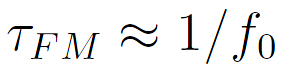 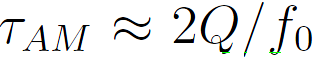 41/87
A „tapping” mód
Példa: Si (111) 7x7 rekonstrukciója AM-móddal
Az Si egykristály felülete magas hőmérsékleten és ultra-nagy vákuumban átrendeződik egy energetikailag stabilabb formába (DAS modell).(http://nanowiz.tripod.com/sisteps/si111.htm)
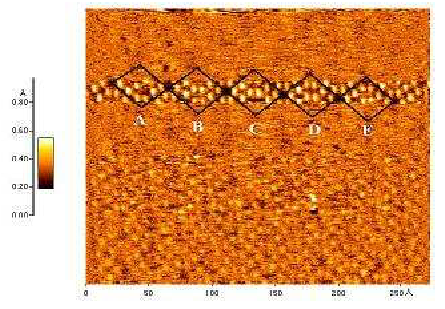 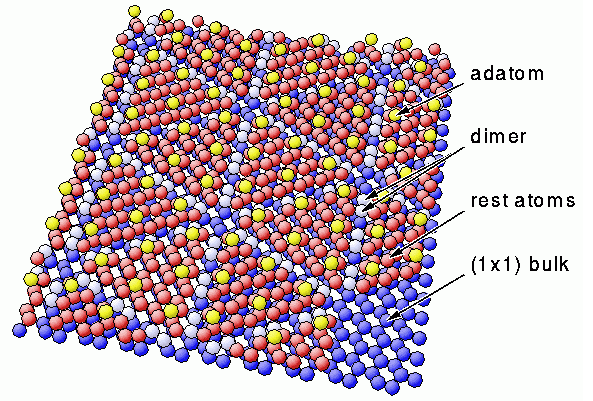 Giessibl@1995
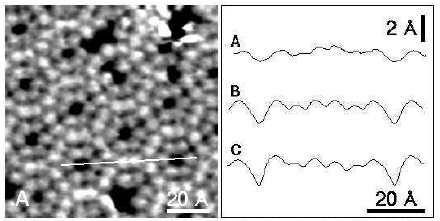 42/87
Erlandson@1997
A „tapping” mód
Példa: Si (111) 7x7 – összevetés STM képekkel
(6.1x6.1 nm)
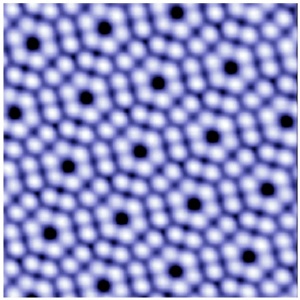 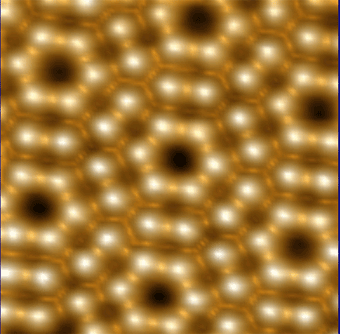 43/87
A „tapping” mód
A tapping mód egyik előnye, hogy a fázisjel nagyon érzékeny az anyagjellemző  különbségekre (energia disszipációbeli eltérések), így nagyobb kontrasztot ad eltérő tulajdonságú (pl. viszkozitású) anyagok határán. Heterogén felületek térképezése, elem-összetétel kontraszt.Példa: Réz-forrasz interfész tapping módú képe (IML: intermetallikus réteg)
Fáziskép
Amplitúdó kép
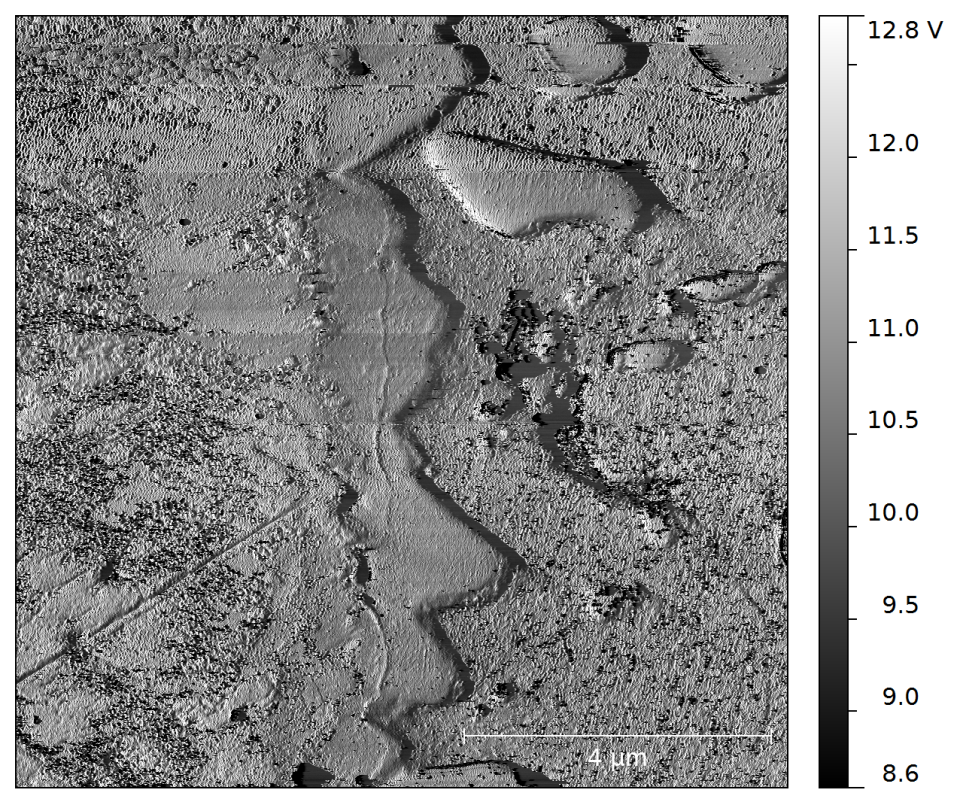 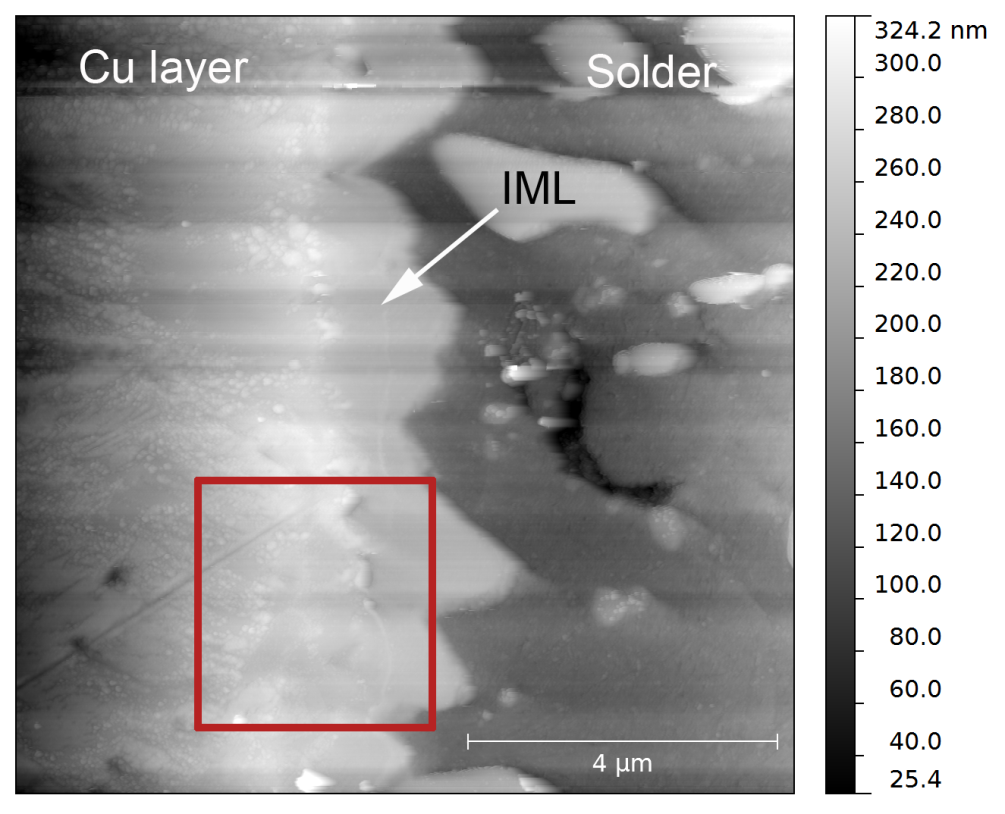 44/87
A „tapping” mód
Forrás: Cleveland@1998
A tapping mód alkalmas a rezgő konzol energia disszipációjának mérésére (vagyis a konzol energiaveszteségének mérésére az atomi szintű kölcsönhatások által)
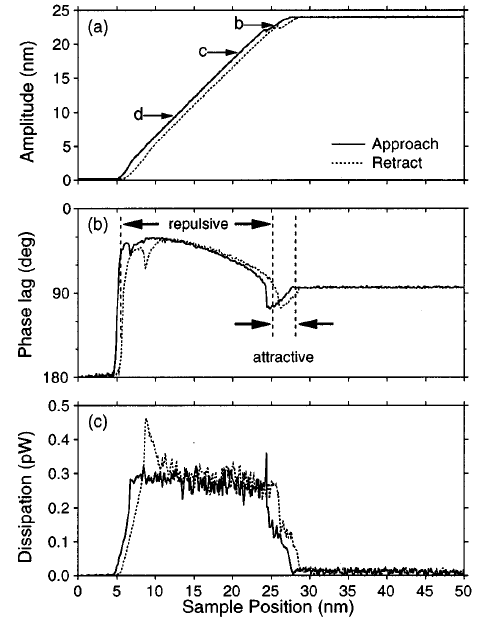 A betáplált teljesítmény (Pin) háttérdisszipációra (P0) és a tűdisszipációjára oszlik (Ptip):
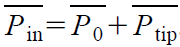 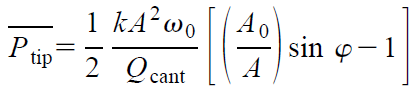 45/87
[Speaker Notes: Pl. lokális viszkoelaszticitás, ragadás térképezése]
A nem-kontakt mód
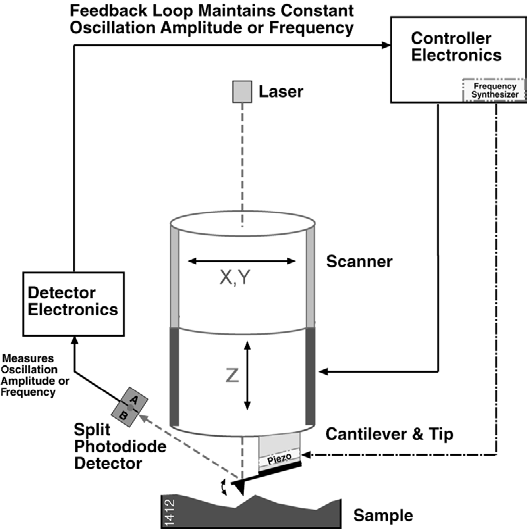 46/87
A nem-kontakt mód
A kantilever hasonló, mint a tapping módnál
Amplitudó: <10 nm
A felülethez közeledve csökken a rezonancia-frekvencia (az elhangolás „felfelé” történik); ezt detektáljuk
Előnyök:
a legtöbbféle mintán 1 és 5 nm közötti felbontás,
kisebb erőhatás,
nincs nyíróerő.
Hátrányok:
sokkal kisebb pásztázási sebesség, hiszen meg kell akadályozni, hogy a tű „leragadjon”
kisebb felbontás
csak hidrofób anyagokon működik
47/87
Képalkotási hibák	Tűgeometria hatása
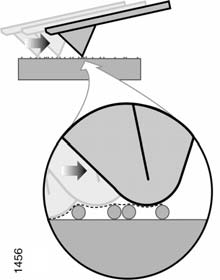 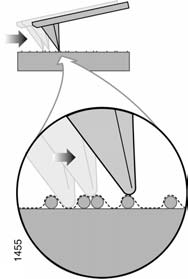 48/87
KÉPALKOTÁSI HIBÁK	Geometriai konvolúció
A képalkotás elve a geometriai konvolúció
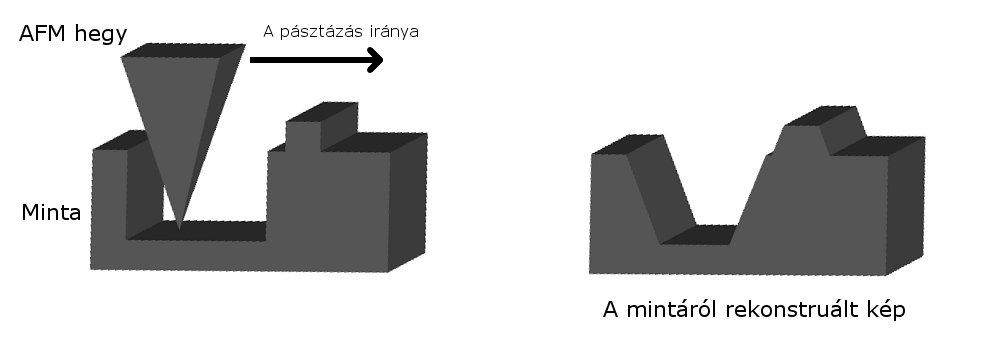 49/87
Képalkotási hibák
Furcsa, ismétlődő mintázatok -> törött hegy
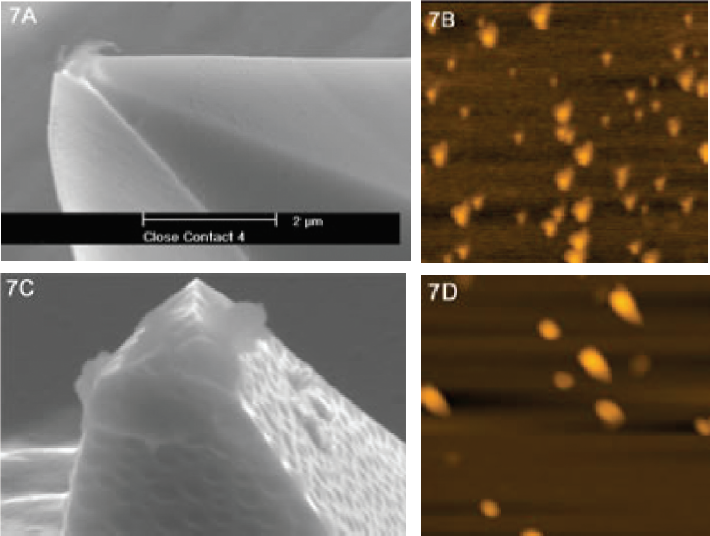 Eredetileg 5 nm-es nanogyöngyök
Scan méret (700x700nm)
50/87
Képalkotási hibák
Az alakzatok formája változatos lehet és minden jelben megjelennek
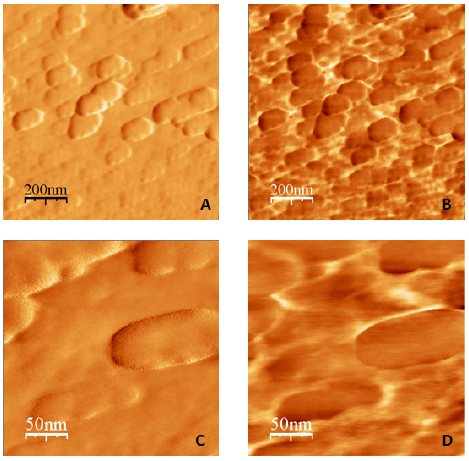 Pengetéses mód amplitúdó
fázis
51/87
Képalkotási hibák -Több hegy
A hegy törésének következtében előfordulhat, hogy több „új hegyünk” keletkezik, ennek hatása: hasonló és ismétlődő stuktúrák, azonos távolságra egymástól, de lehet különböző méretben

Példa: DNS molekulák iker (twin) képződés
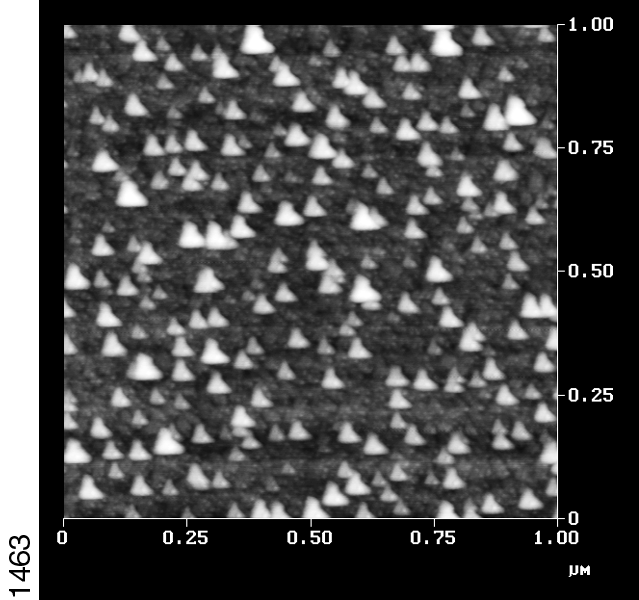 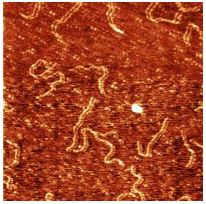 52/87
Képalkotási hibák
A sérült hegy hatása nem mindig nyilvánvaló, vagy könnyen észrevehető
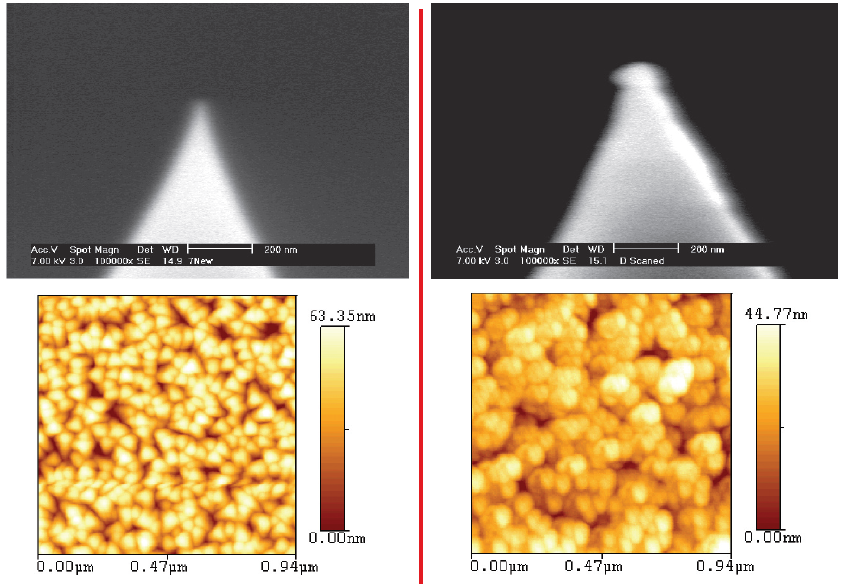 53/87
Megfigyelhető a szemcsék alakjának és méretének torzulása
Képalkotási hibák
A tű geometriájának korrigálása (blind reconstruction)
 A tű alakjának felismerése és meghatározása a kép alapján
 Dekonvolúció az egész képre
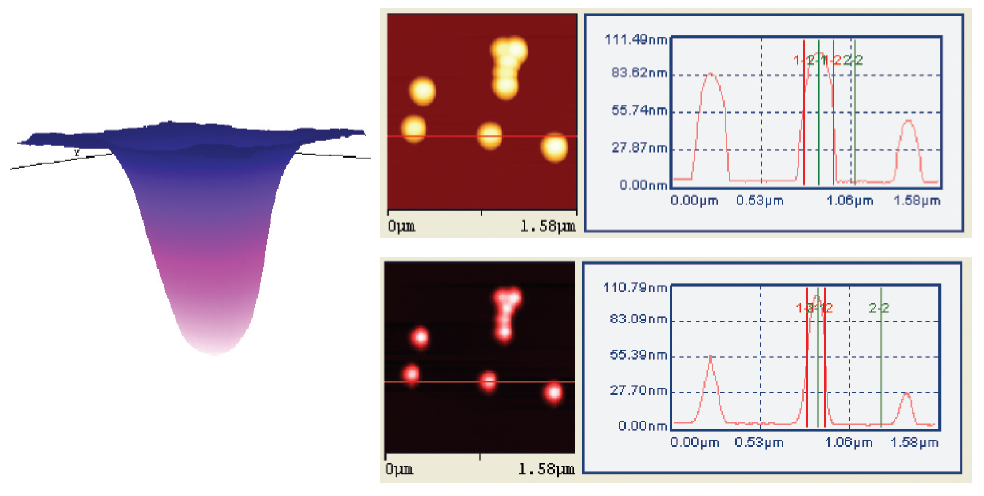 54/87
Eredetileg 100 nm-es nanoparticle
Képalkotási hibák
Scanner drift
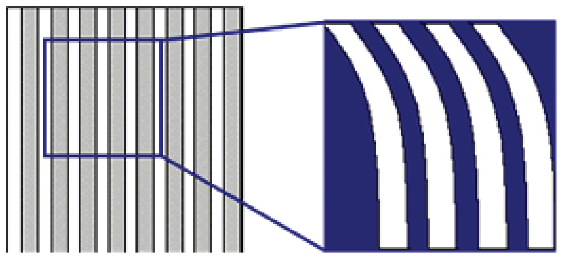 Oka:
 Piezo cső kúszása,
 külső hőmérséklet ingadozása.

Leggyakrabban nagyítás (zoomolás) során jelentkezik a pásztázás kezdeti szakaszán
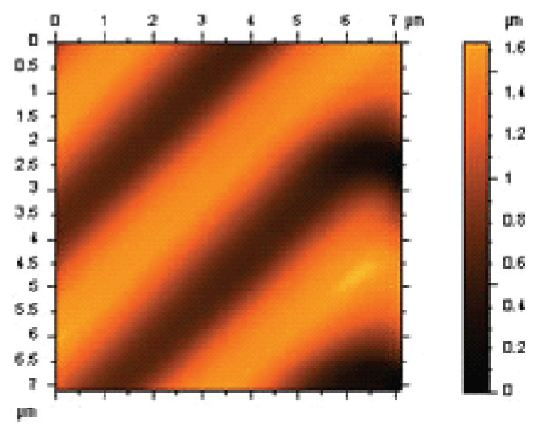 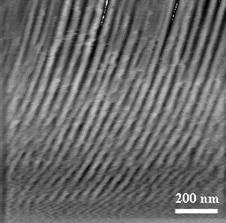 55/87
Képalkotási hibák 	gyűrűs hiba (tapping)
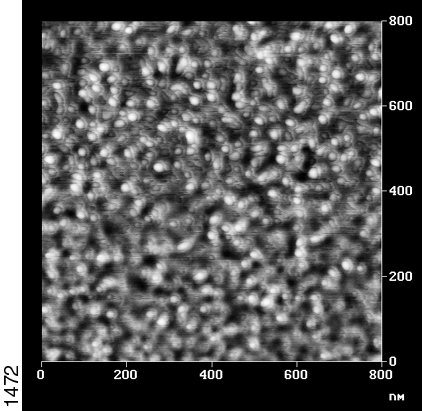 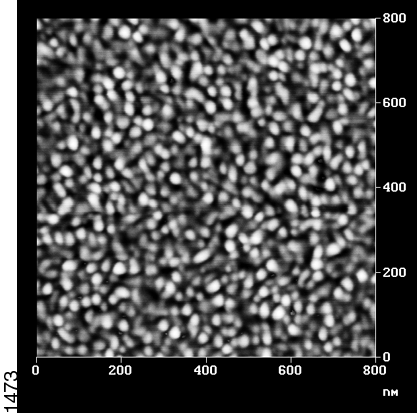 Oka: tapping módnál a rezonancia frekvencia nagyfrekvenciás oldalán vagyunk, megoldás a drive frekvencia csökkentése
56/87
Képalkotási hibák
Felületi szennyeződések
SEM kép egy szennyeződéssel borított kalibrációs rácsról
A kalibrációs rács AFM-es képe
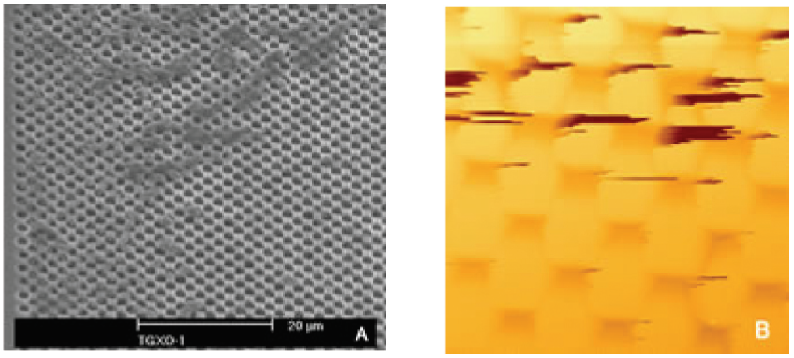 A tapping mód fázisjele ill. a kontakt mód eltéritési jele nagyon érzékeny az eltérő anyagjellemzőkre -> felhasználható szándékos szennyeződés detektáláshoz.
57/87
Képalkotási hibák
Elektronikus zaj
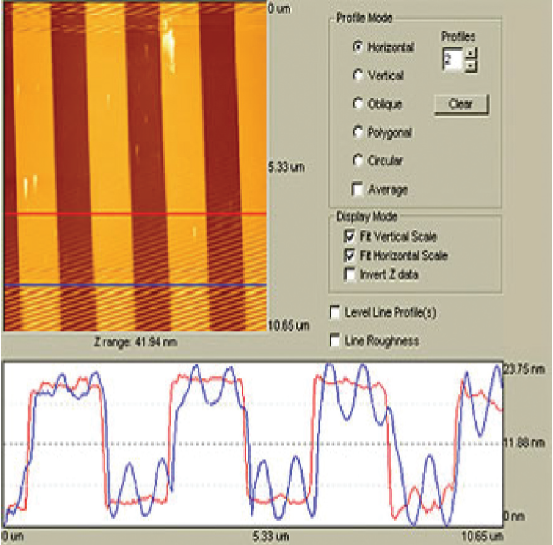 Elektronikus zaj megjelenése
58/87
Képalkotási hibák
Lézer interferencia
A lézer nem megfelelő pozícionálásából származik, interferencia a konzolról és a mintáról visszaverődő hullámok között
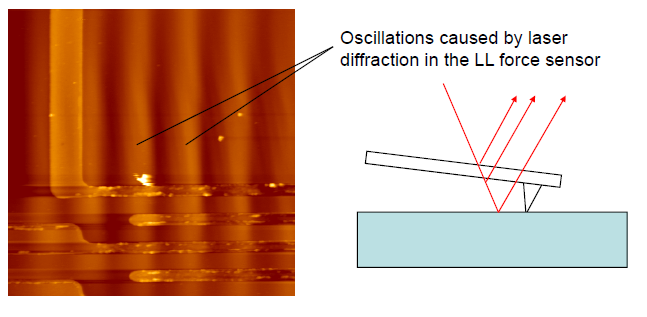 Oszcilláció, amit a lézer diffrakciója okoz az LL érzékelőben
59/87
Képalkotási hibák	Piezo hajlása (100 µm)
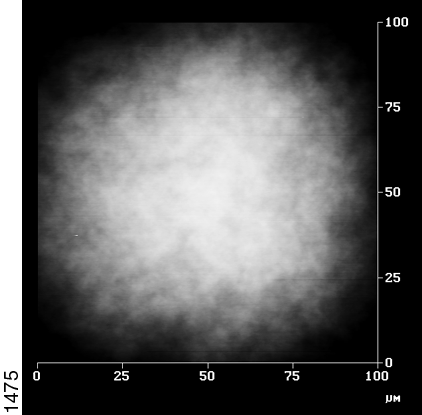 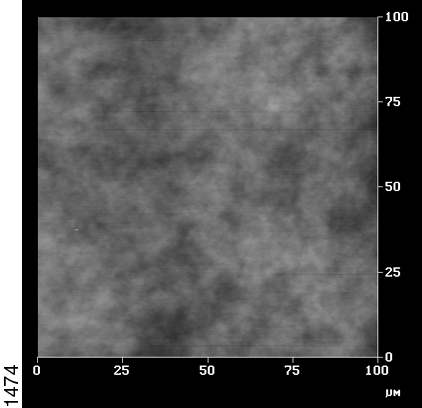 60/87
Képalkotási hibák
A szintezés, és a helyes korrekció kiválasztása
A nyers AFM-es kép szintezést igényel a minta ferdesége (tilt) és a piezo mozgásának íve (bow) miatt. A helyes szintezési eljárás kiválasztása nem triviális.
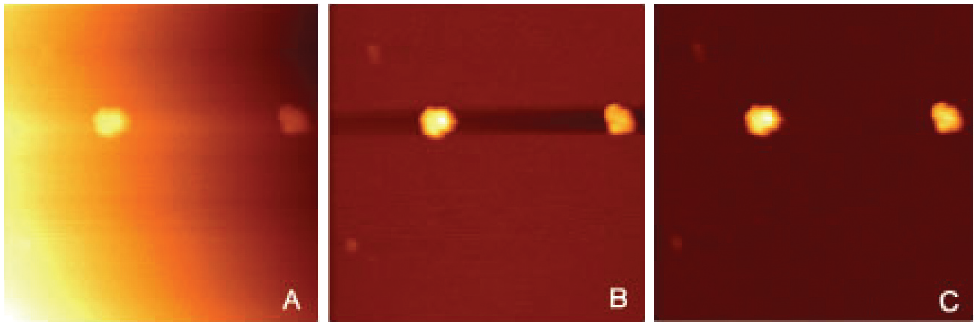 Eredeti jel
Soronkénti illesztés (műtermékes)
Soronkénti illesztés a szemcsék figyelmen kívül hagyásával
61/87
1.6 um x 1.6 um-es képek, nanogömbökről
Képalkotási hibák
A szintezés, és a helyes korrekció kiválasztása
Példa: harmadfokú polinom kalibrációs rácson
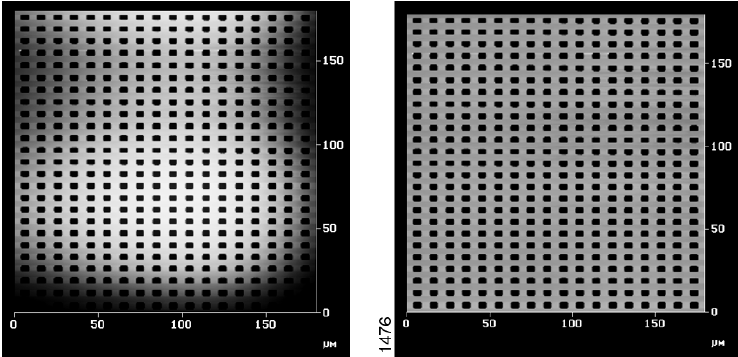 62/87
Képalkotási hibák
A szintezés bonyolultsága függ a felület magasság/szélesség arányától
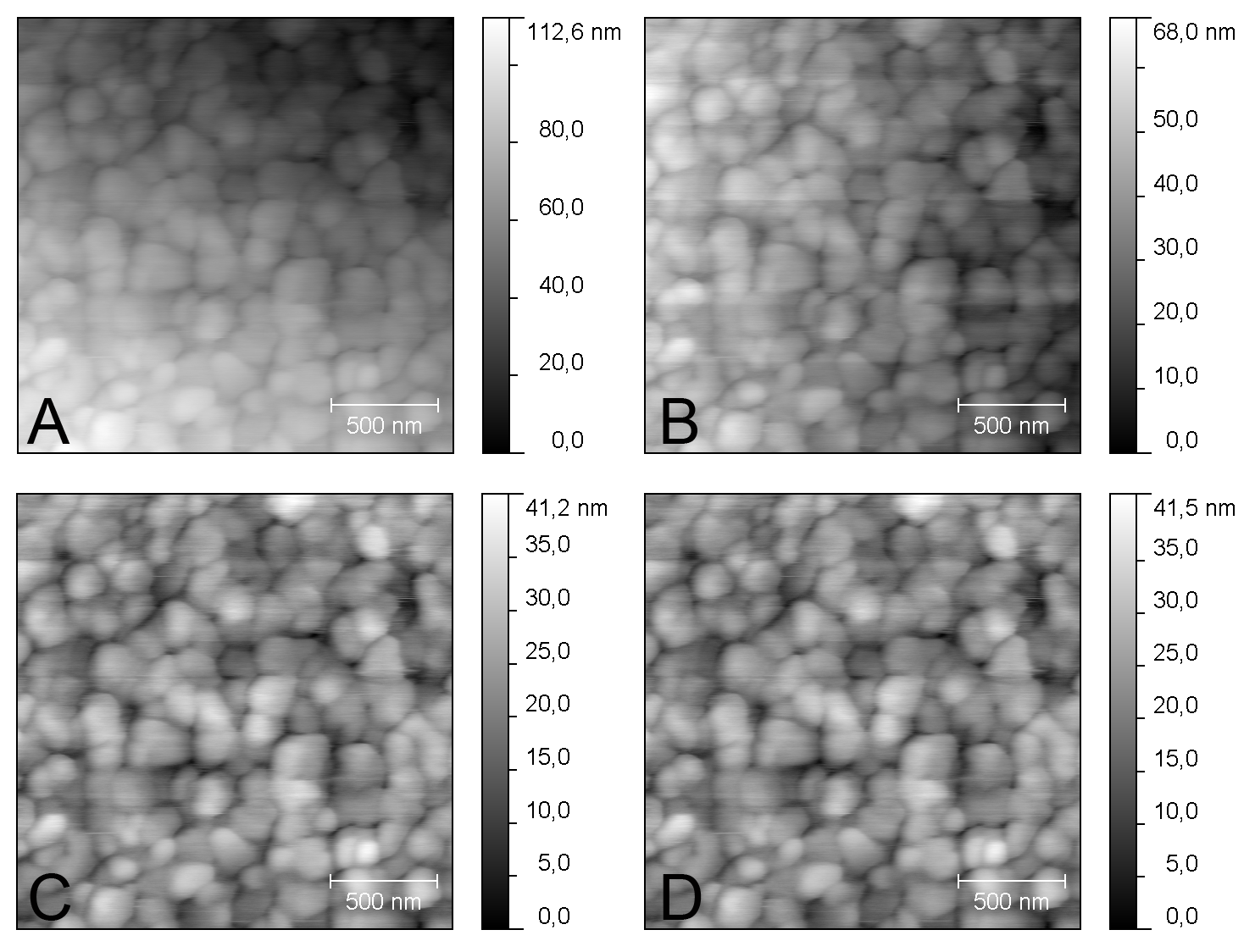 Példa 1): arany vékonyréteg felület, kis m/sz arány
Nyers kép,
B)   soronkénti medián illesztés, 
C)   sík illesztés, 
D)   másodfokú  polinom illesztés
63/87
Képalkotási hibák
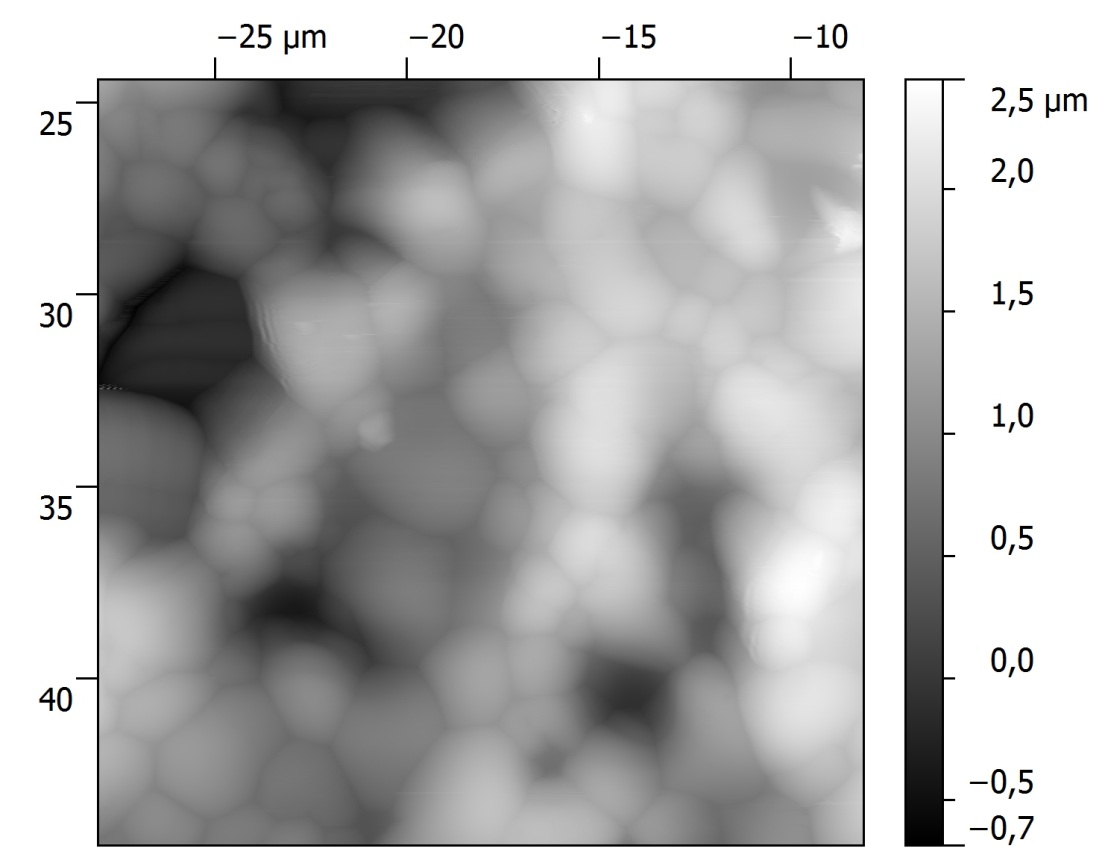 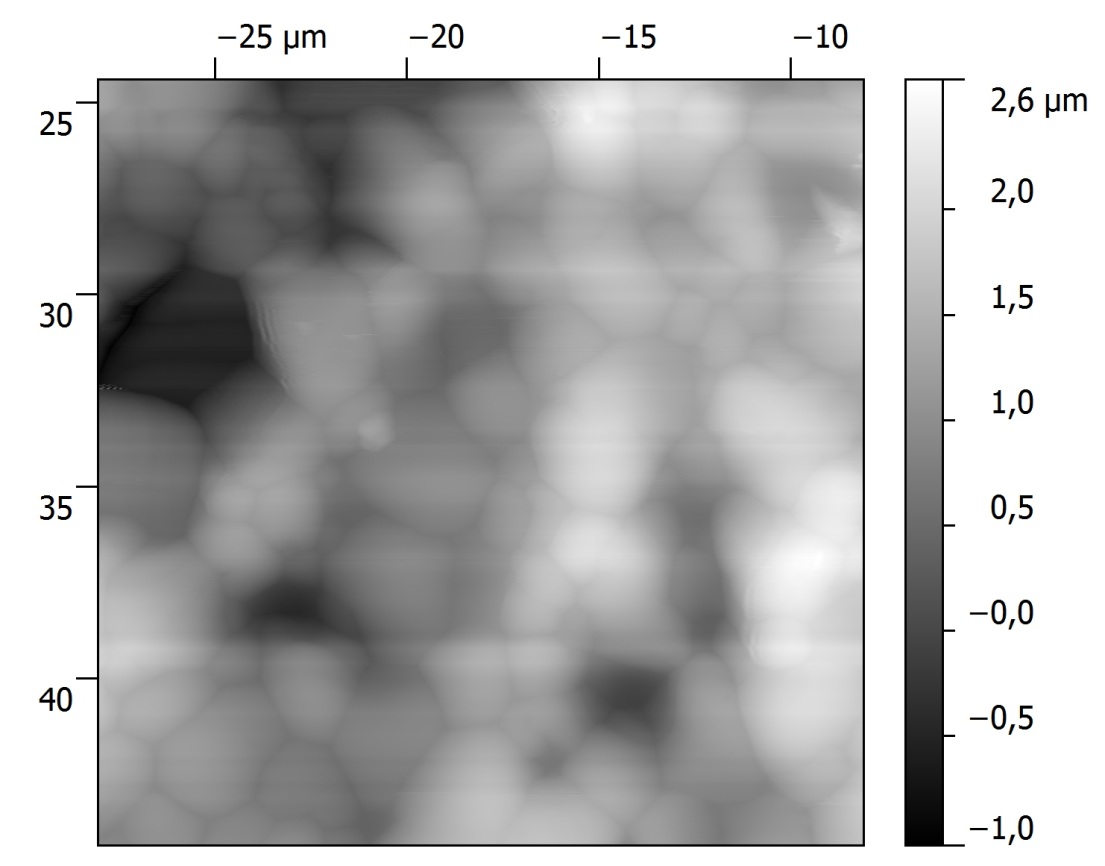 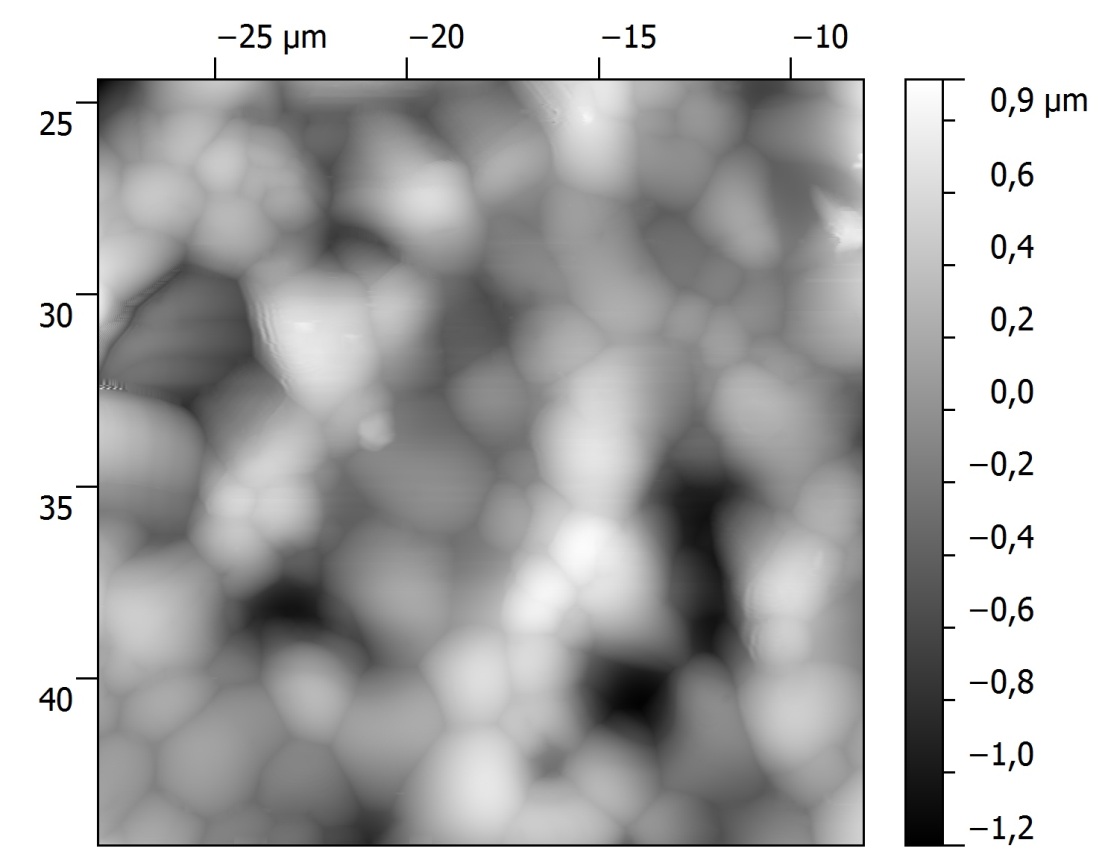 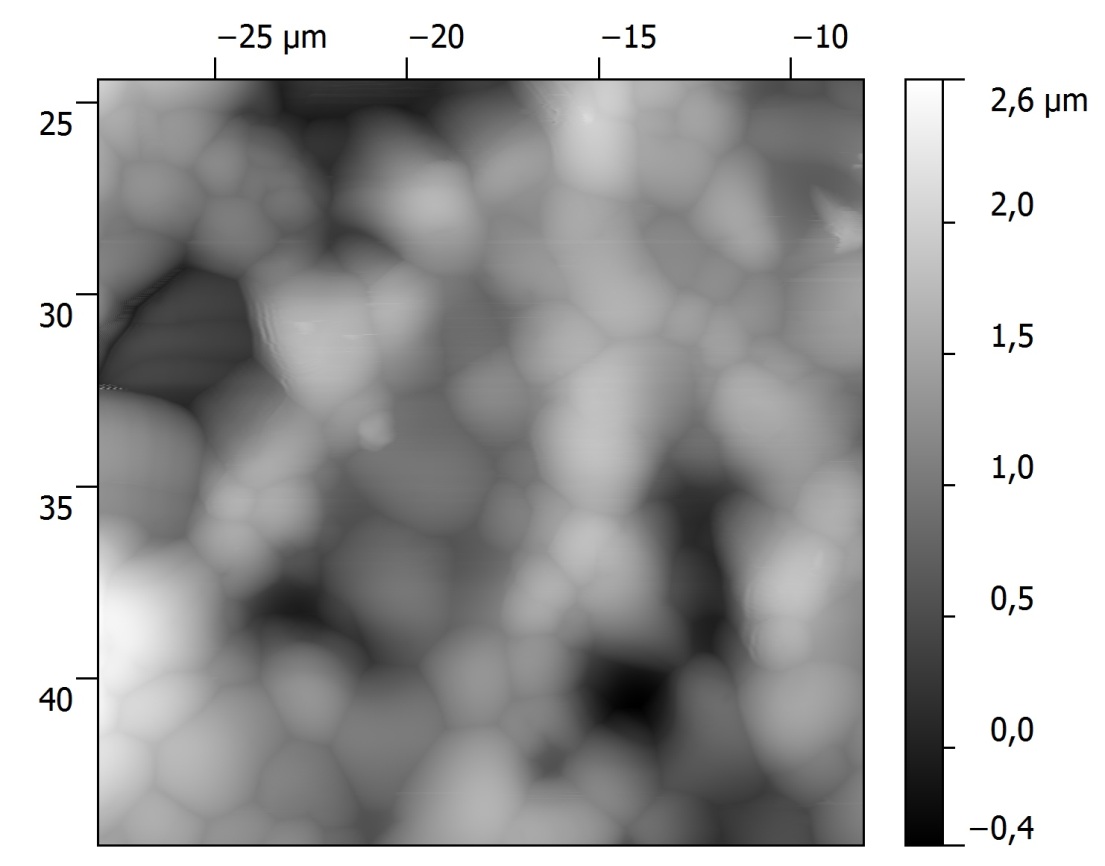 Példa 2): nagy m/sz arány
AgPd felszíne, nyers adatok
soronkénti egyenes illesztésével
sík illesztésével
az új módszerrel
Új módszer lényege: felület egyedi struktúráinak és a háttérstruktúrának a felismerése és elkülönítése, majd a háttér kivonása iterációval (Molnár László Milán PhD tézise).
64/87
Módszerek erőterek mérésére
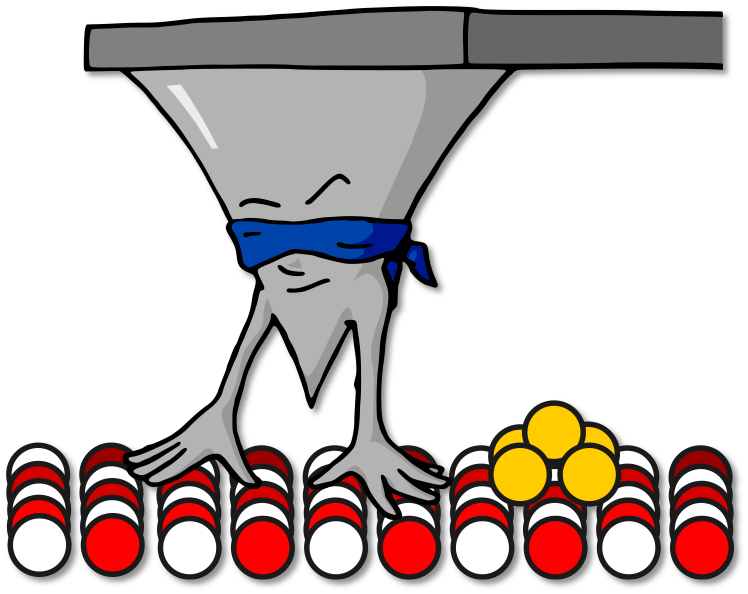 Kép forrása: http://physics.aalto.fi/groups/comp/sin/research/
65/87
ErőtEREK MÉRÉSE – LIFT MODE
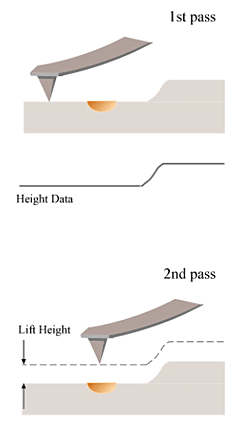 A „lift-mode” képalkotás minden (!!!) olyan SPM módszerre igaz, amely távoli kölcsönhatásra alapul.

Elve:
első áthaladásnál hagyományos képalkotás
második áthaladásnál adott távolsággal megemeljük a tűt
a második pásztázás magasságát vezéreljük úgy, hogy a felületet lekövesse
66/87
MFM – MAGNETIC FORCE MICROSCOPY
Mágneses doménszerkezetek mérésére használatos.

A tű mágnesezett (vagy elektromagnetikus). Mágneses dipólusok közti erő:


Ez képződik le a tű/kantilever rendszer lehajlásában.

DE! Ahhoz, hogy használható képet kapjunk, trükköket kell alkalmazni.
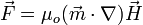 67/87
[Speaker Notes: m: a tű mágneses momentuma]
MFM – MAGNETIC FORCE MICROSCOPY
Történetileg először maratott mágneses anyagból (tipikusan nikkel) készült a tű.

A modern tűk általában szilícium-nitridből készülnek, mágnesezhető, kb. 50 nm vastag réteggel – nikkelből vagy kobaltból.

Megbízható mérés feltételei:
a mágneses dipólmomentum ne változzon a mérés alatt
ha rezonancia-módban üzemeltetjük, akkor közel a rezonanciafrekvencia közelében tartsuk a kantilevert
68/87
MFM – MAGNETIC FORCE MICROSCOPY
Statikus mód:
közvetlenül a mágneses erőt képzi le: Δz = Fz/k
a kantilever lehajlását mérjük
néhányszor 10 pN erőt kell érzékelni
Dinamikus mód:
A rezgetett (kb. tapping, csak kisebb amplitudóval) kantileverre ható mágneses erő oszcillál:


A rezonanciafrekvencia eltolódását mérjük:
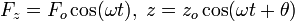 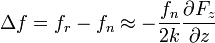 69/87
MFM – MAGNETIC FORCE MICROSCOPY
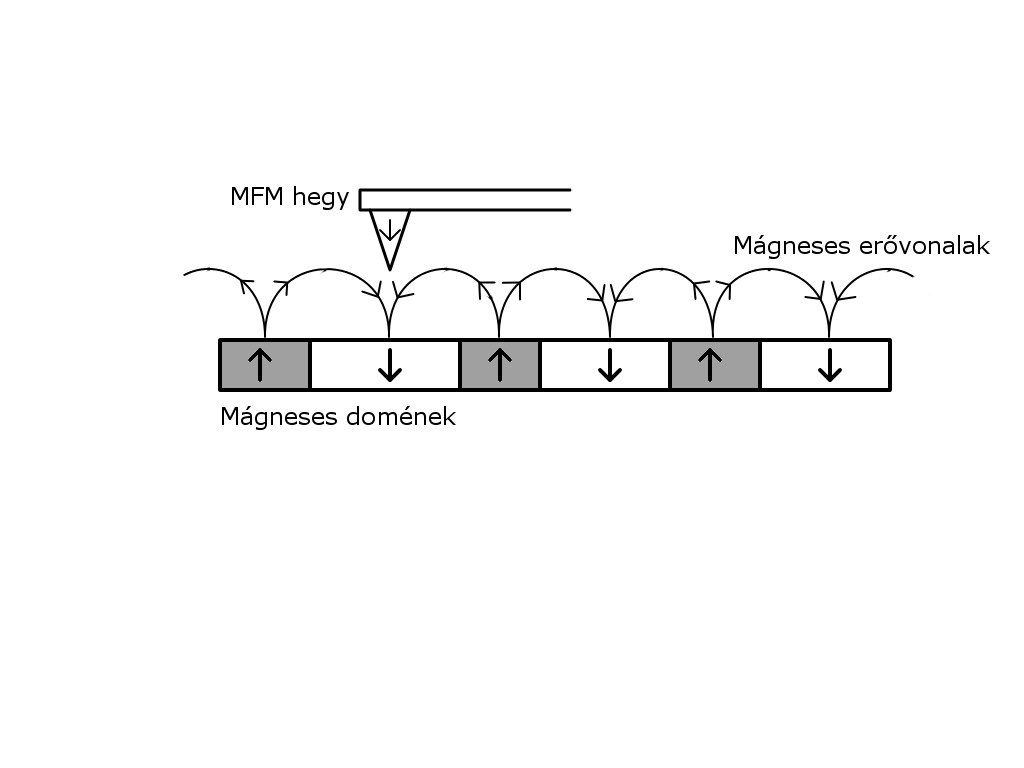 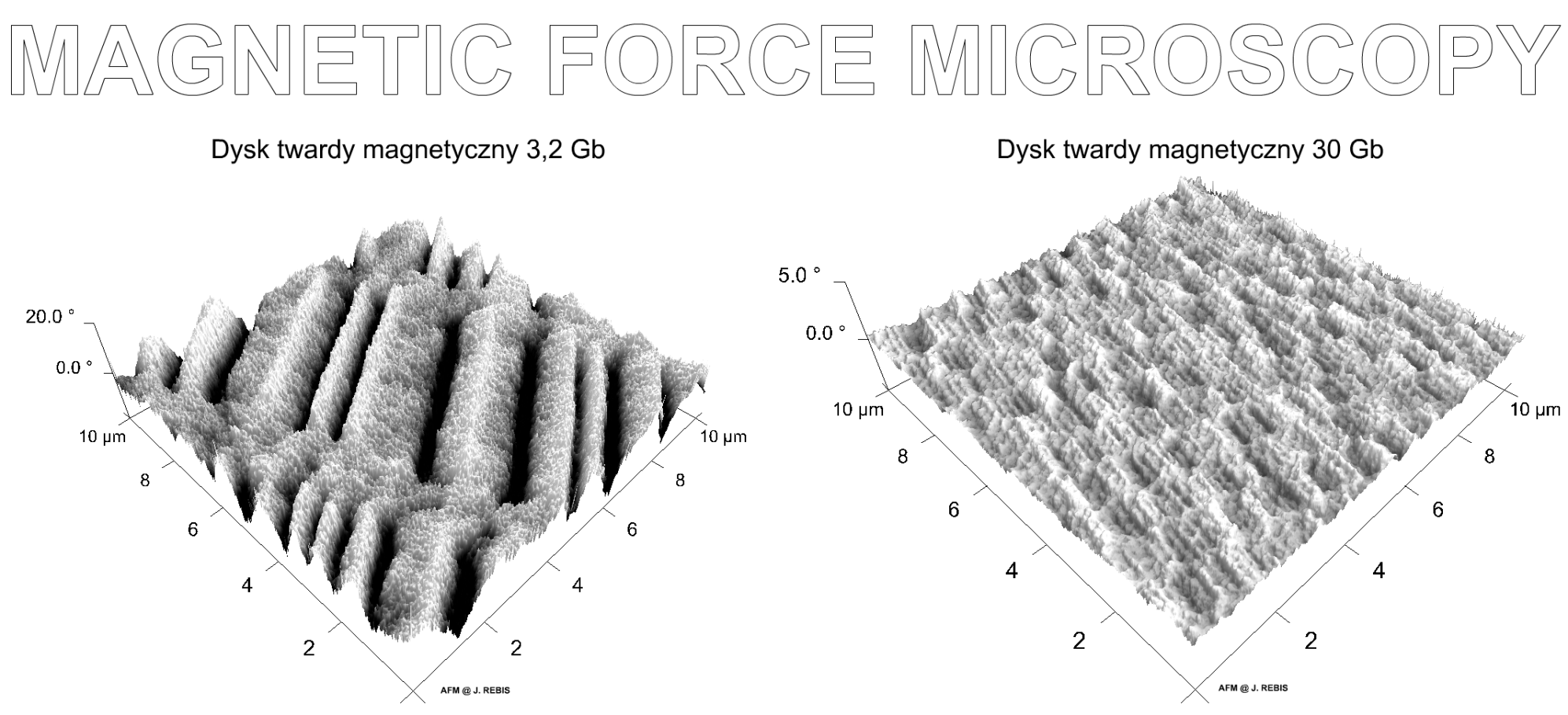 70/87
[Speaker Notes: Domének mágnesezettségi irányának megállapítása
Szélsőséges esetben akár mentés merevlemezről…]
EFM – Electrostatic force microscope
Nagyon hasonló az MFM-hez. A fő különbség, hogy elektrosztatikus vonzást vagy taszítást érzékelünk.
A tű és a minta felszíne egy kapacitásként viselkedik





felületi töltések, potenciálviszonyok feltérképezésére alkalmas
pl.: hibás IC-n a vezetékeket lehet vizsgálni
ohmikus viselkedés minősítése
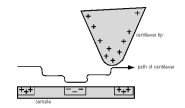 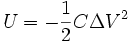 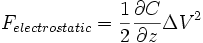 71/87
EFM – Electrostatic force microscope
Sikeresen alkalmazható (jó kontrasztot ad):
 Kompozit (vezető, szigetelő részekből álló) minták,
 Eltemetett töltéseket tartalmazó minták,
 Elektromosan előfeszített minták.
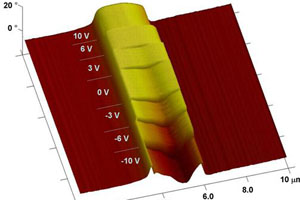 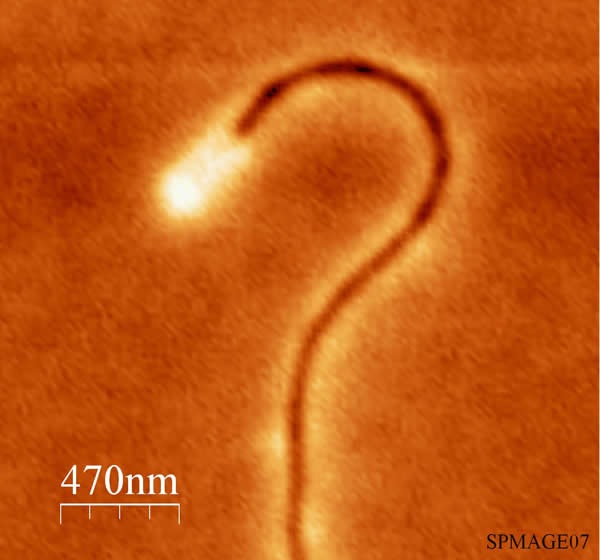 Nagy ellenállású (polimer) szál ohmikus viselkedése
elektronemisszió nanocső végéből
72/87
EFM – Electrostatic force microscope
Használhatunk lift-off módot, vagy egy-áthaladásos mérést, ahol külön frekvencián demoduláljuk a topográfiai és az elektrosztatikus információt.
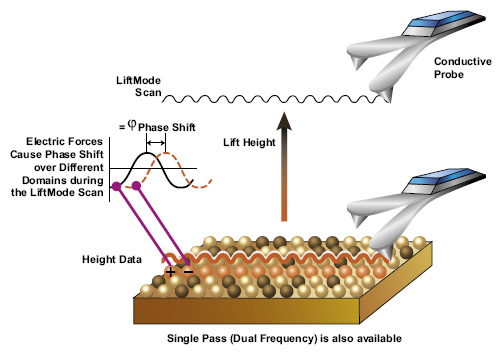 73/87
SThM – scanning thermal microscope
Termikus tulajdonságok mérésére: hőmérséklet, hővezetőképesség, hőkapacitás
Mérési mód: termoelem vagy ellenállás
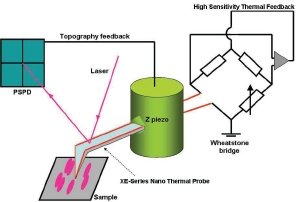 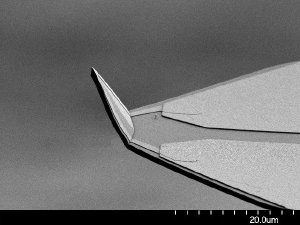 74/87
SThM – scanning thermal microscope
Kompozitok vizsgálatára kiváló:
-	elkülöníthető a beágyazó anyag
pl. PVC mátrix, PB (polibutadién) szemcsék
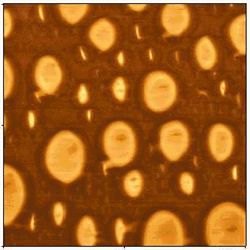 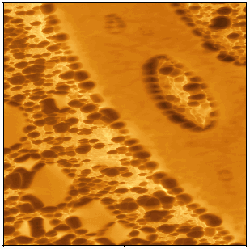 jó keveredés
rossz keveredés
75/87
C-AFM – konduktancia mód
A mérés elve: elektromos kontaktus a tű és a felület között, előfeszített helyzetben mérjük a pásztázás során átfolyó áramot.

Problémák: felületi szennyeződés, öxidréteg a fémezésen, a fémezés sérülékeny
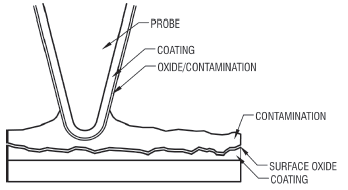 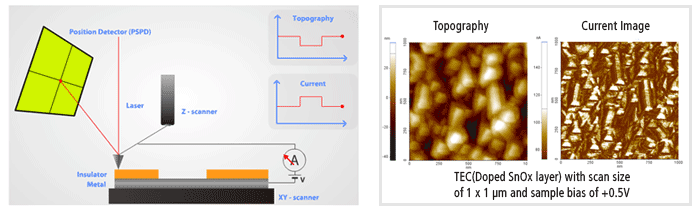 76/87
SKPM – Scanning Kelvin Probe Mic.
Felület kilépési munkáját lehet vele mérni.Kettős meghajtással, a szabályozás a felületi potenciálok különbsége miatti erőhatást igyekszik 0-n tartani.
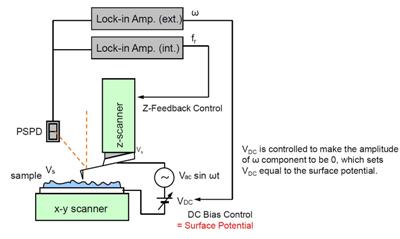 77/87
SKPM – Scanning Kelvin Probe Mic.
CD RW felület SKPM képe
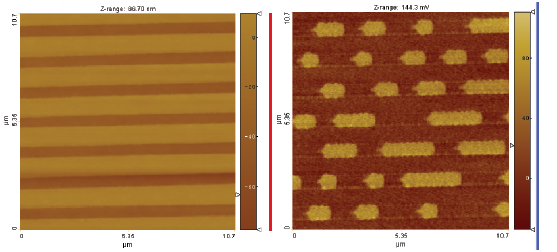 topográfia
potenciál
78/87
SCM - Scanning capacitance microscopy
A Kelvin módszer kiegészítésével pl. úgy, hogy monitorozzuk az w2 frekvencián a jelet, nem pedig kinullázzuk.

Megbízhatatlan eredményeket ad, egyrészt a felületi szennyeződések, másrészt a kiszámíthatatlan tűgeometria miatt.
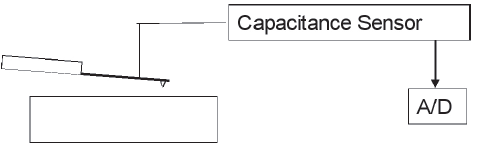 79/87
NSOM – near-field optical microscope
Közeltéri pásztázó optikai mikroszkópia

A „távoltéri”, azaz hagyományos optikai mikroszkóp esetében a felbontást korlátozza a fény diffrakciója. Két pont megkülönböztethetőségének határa:



λ a hullámhossz, NA a numerikus apertúra. A 0,61-et ki lehet számolni kör alakú rés Fourier-transzformációjából.

ENNÉL jobb optikai mikroszkópot nem lehet készíteni!
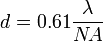 80/87
NSOM – near-field optical microscope
Az előzőek csak távoltérre igazak. A minta felületén közeltérben exponenciálisan elhaló EM kibocsájtás azonban érzékelhető.

Két alapvető típus: apertúrával rendelkező és apertúra nélküli
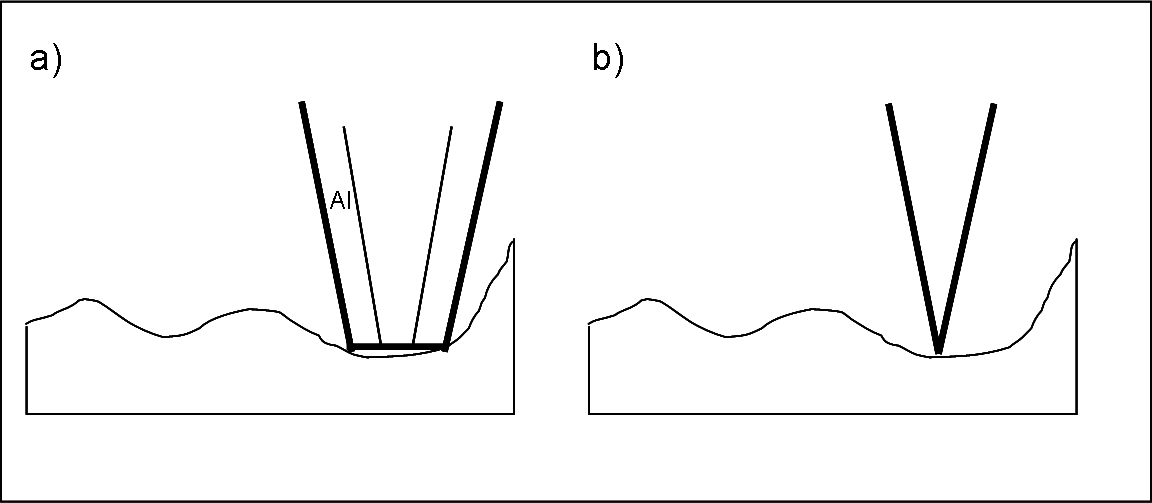 81/87
NSOM – near-field optical microscope
Apertúrával rendelkező módszer esetei:
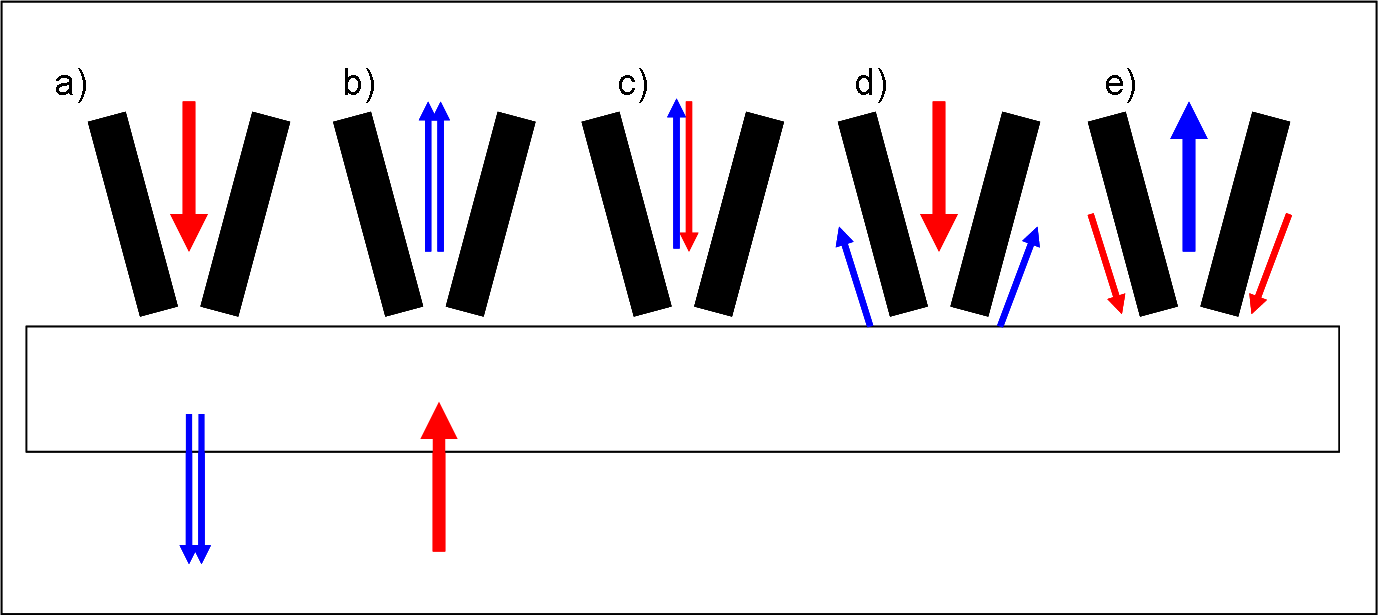 82/87
NSOM – near-field optical microscope
A fényvezetés miatt kicsit módosítani kell az eredeti AFM blokkdiagramon:
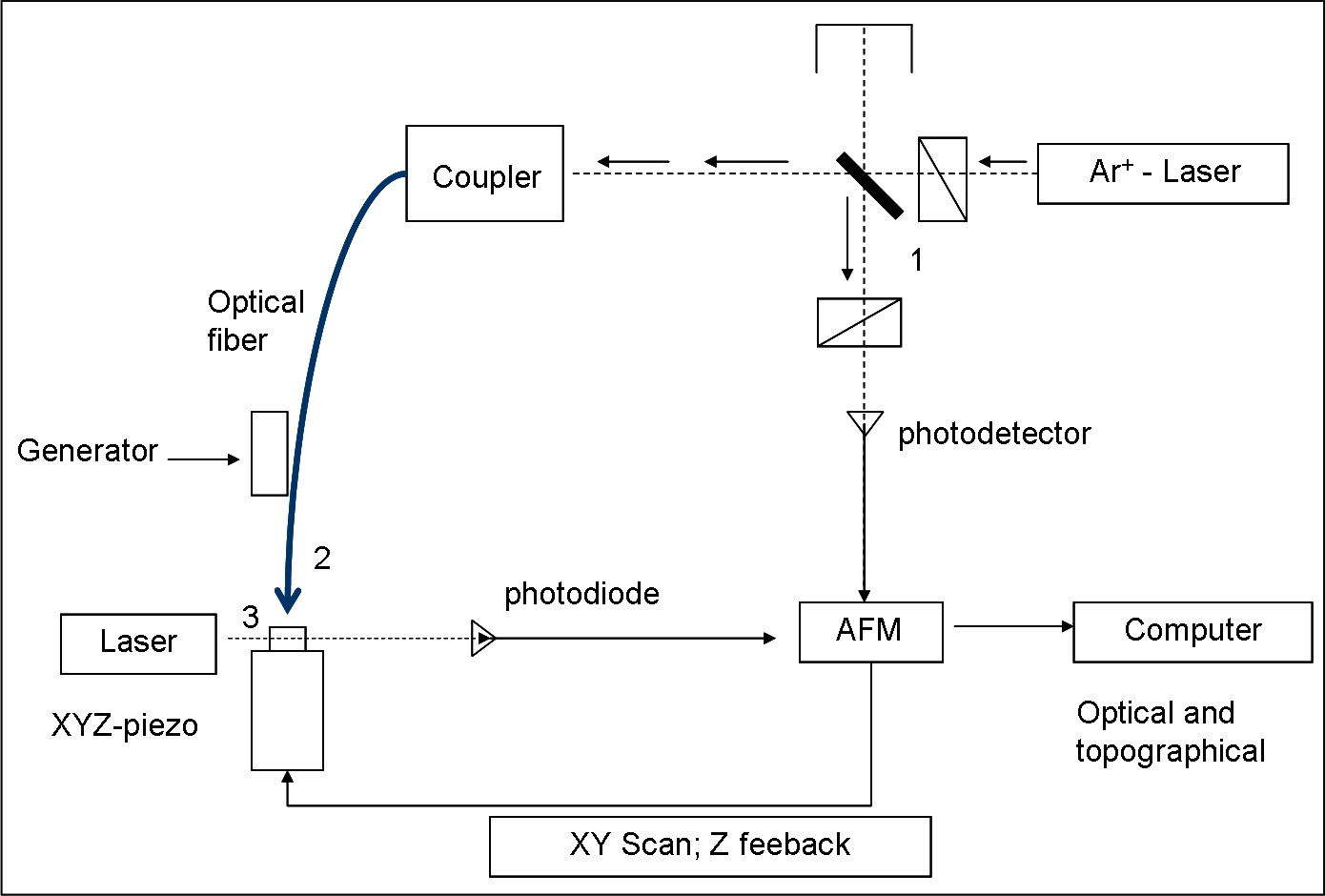 83/87
NSOM – near-field optical microscope
Sok nehézsége van:
tű előkészítése
megvilágítás
optikai rendszer
plusz az egészet beleintegrálni egy AFM-be

Előnye:
van spektroszkópiára lehetőség!
Raman-spektroszkópia
fluoreszcencia-spektroszkópia
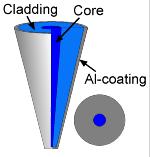 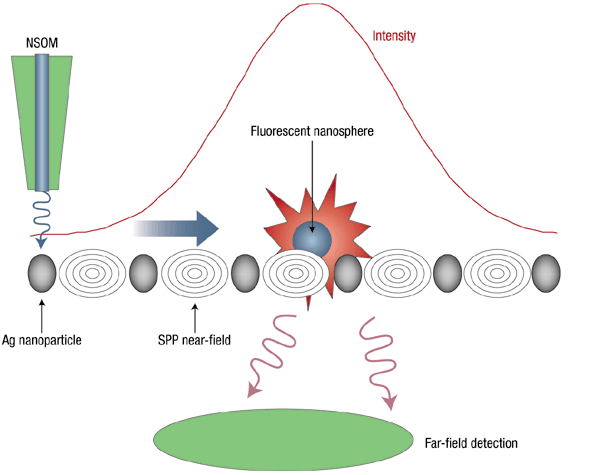 84/87
NSOM – near-field optical microscope
Raman-szórás:
-	gerjesztődik az anyag (valódi, magasabb energiájú állapotba ugrik)
-	„vöröseltolódás” a Rayleigh-szórás spektrumában
-	a rotációs-vibrációs átmenetek anyagra jellemzőek
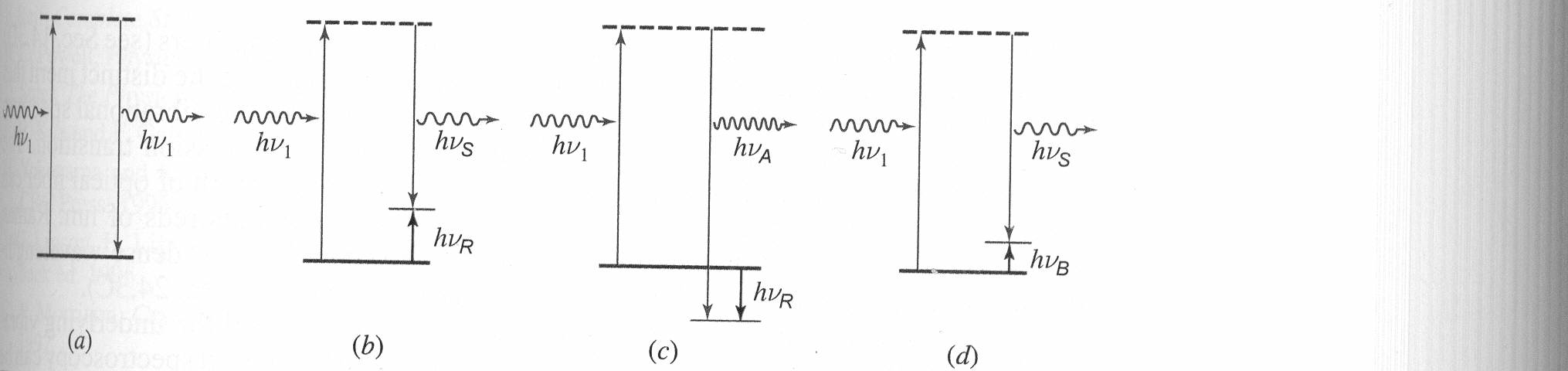 85/87
Ajánlott irodalom:

Paul West: Introduction to Atomic Force Microscopy: Theory, Practice and Applications

Veeco - SPM Training Notebook

Veeco – A practical guide to SPM

(mindhárom ingyenesen elérhető)
86/87
Ellenőrző kérdések:

1. Írja le röviden az a) STM, b) AFM kontakt üzemmód, c) tapping üzemmód, d) pont-spektroszkópia, e) MFM, f) EFM, g) NSOM, h) STHM, i) c-AFM, j) SKPM, k) SCM működési elvét (rajzolhat).
2. Adja meg az összefüggést az AFM tű felületre ható nyomóereje és a Setpoint között. 
3. Milyen AFM-es képalkotási hibákat ismer (legalább 3 darab) és hogyan küszöbölné ki azokat.
87/87